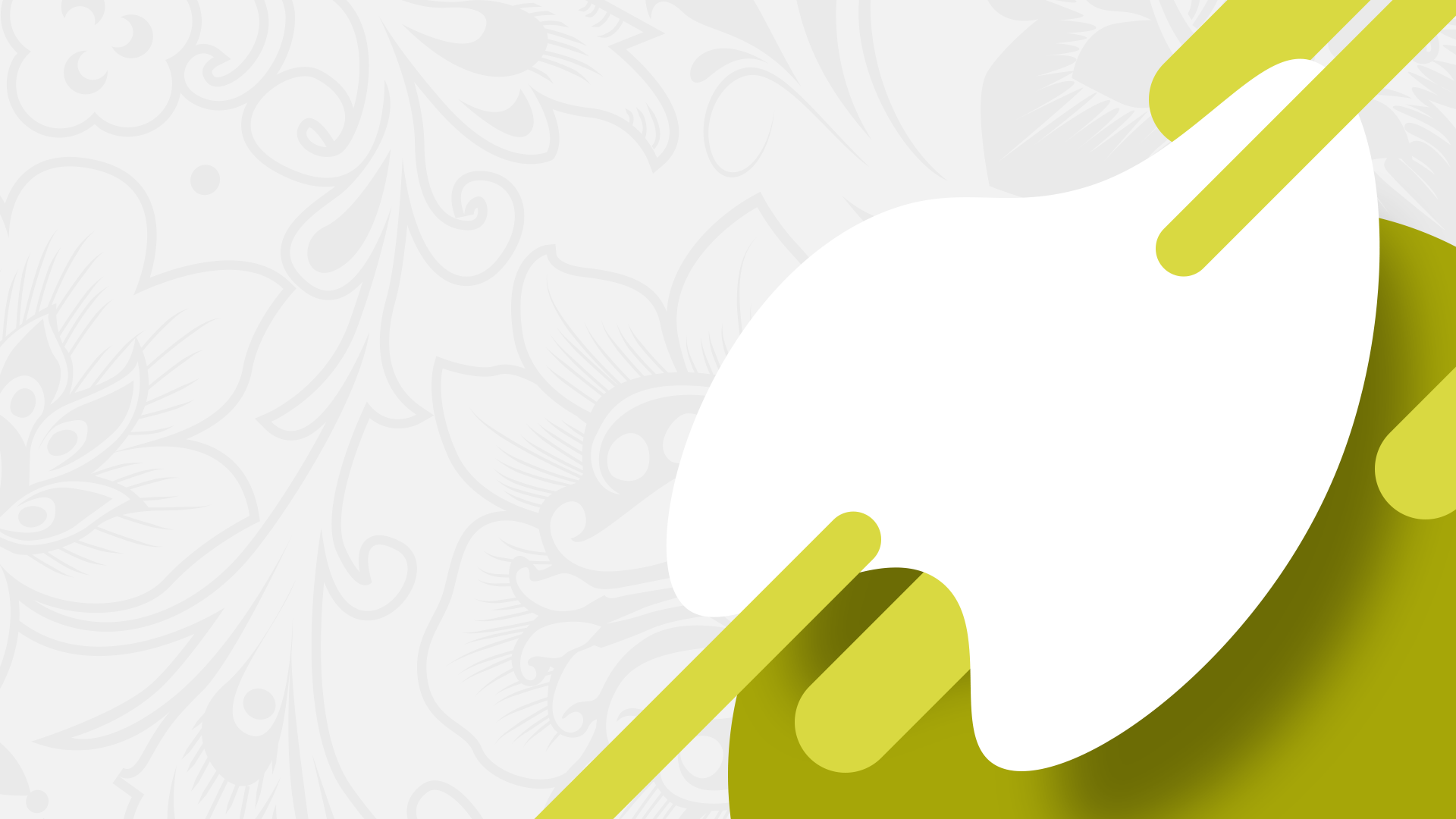 Культурное пространство советского общества 
в 1920-е годы
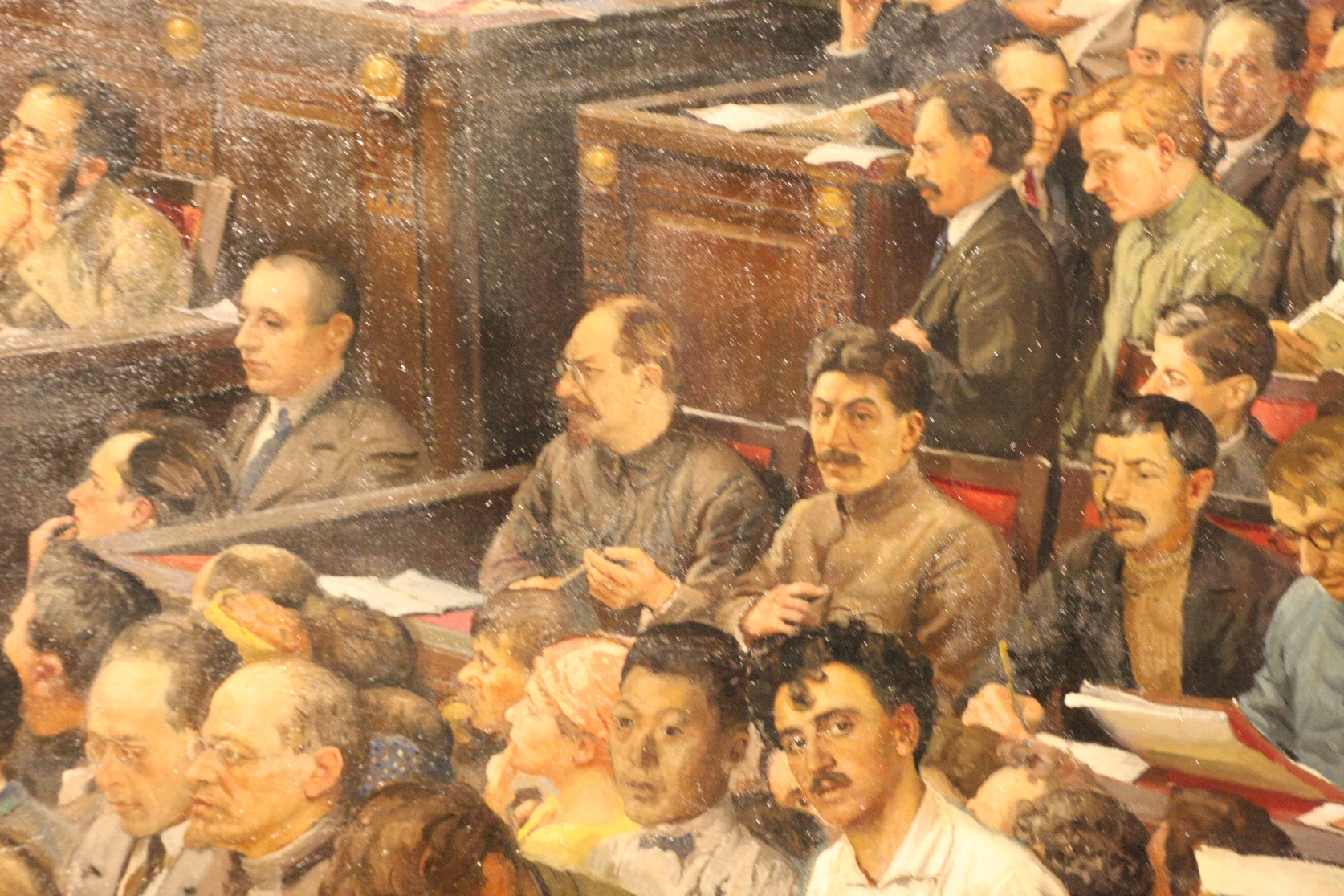 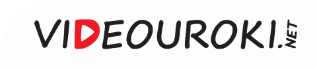 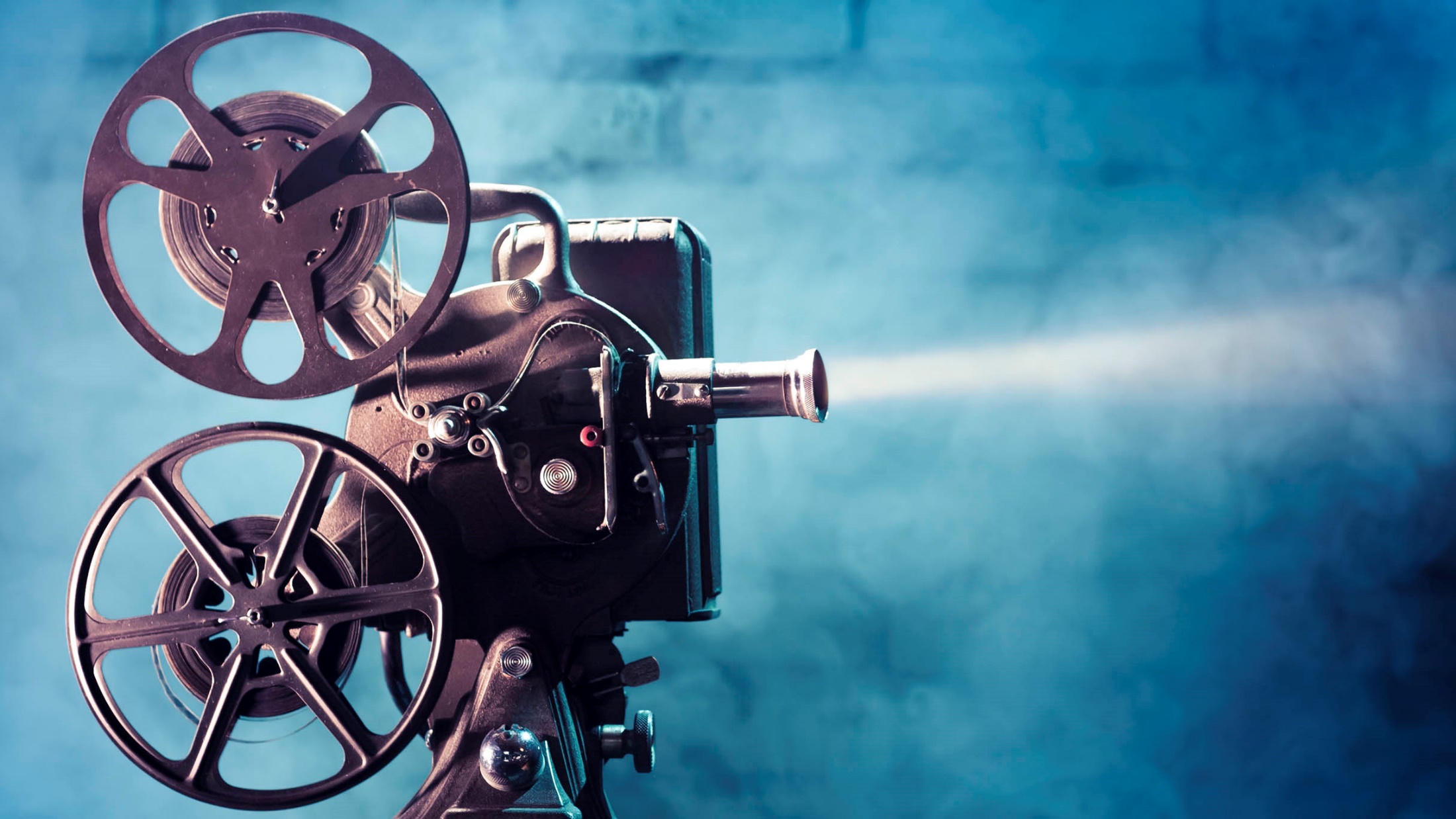 В 1952 году бельгийская Синематека предложила 
58 режиссёрам Европы и Америки назвать 10 лучших фильмов в истории кино.
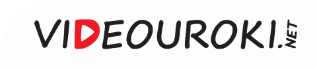 Сергей Эйзенштейн
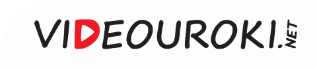 Броненосец «Князь Потёмкин-Таврический»
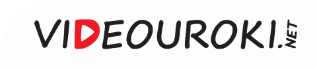 Кадр из к/ф «Броненосец “Потёмкин”»
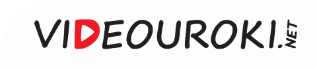 Кадр из к/ф «Броненосец “Потёмкин”»
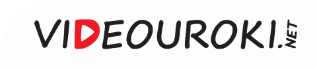 Кадр из к/ф «Броненосец “Потёмкин”»
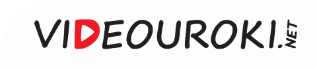 Кадр из к/ф «Броненосец “Потёмкин”»
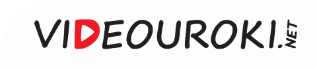 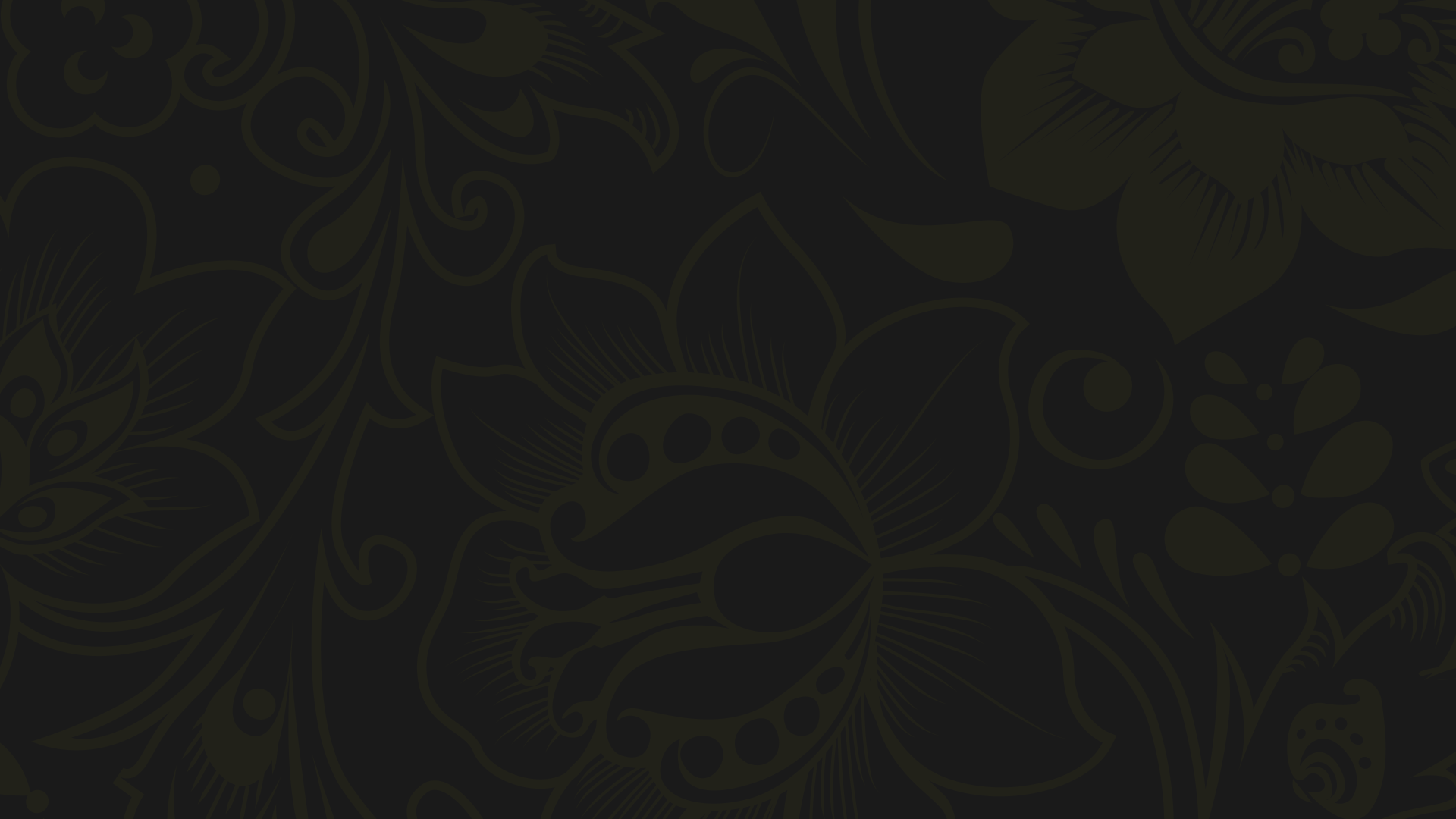 Вопросы занятия
1
Партийный контроль над духовной жизнью.
2
Сменовеховство.
3
Художественные произведения 1920-х годов.
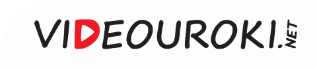 После Гражданской войны большевики стали серьёзно контролировать духовную жизнь страны.
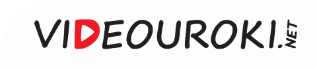 В августе 1921 года прошёл процесс 
над Петроградской боевой организацией Таганцева.
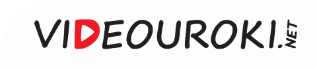 Владимир Николаевич Таганцев
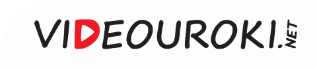 Николай Степанович Гумилёв
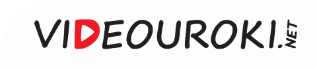 Духовная жизнь страны
Советское правительство выслало из страны 
160 представителей интеллигенции
В конце сентября 1922 года была проведена операция «Философский пароход»
Он хотел таким 
образом бороться 
с инакомыслием
Инициатором этой операции стал Владимир Ильич Ленин
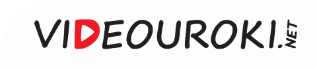 Из Петрограда в Штеттин ушли два парохода.
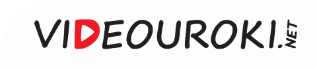 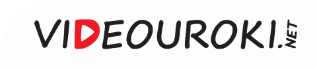 1 летнее и 1 зимнее пальто. 

1 костюм.

1 шляпа.

2 пары носков 
и обуви.

2 рубашки.

2 комплекта белья.
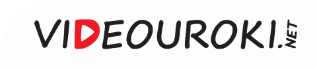 Питирим Сорокин
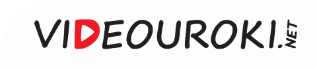 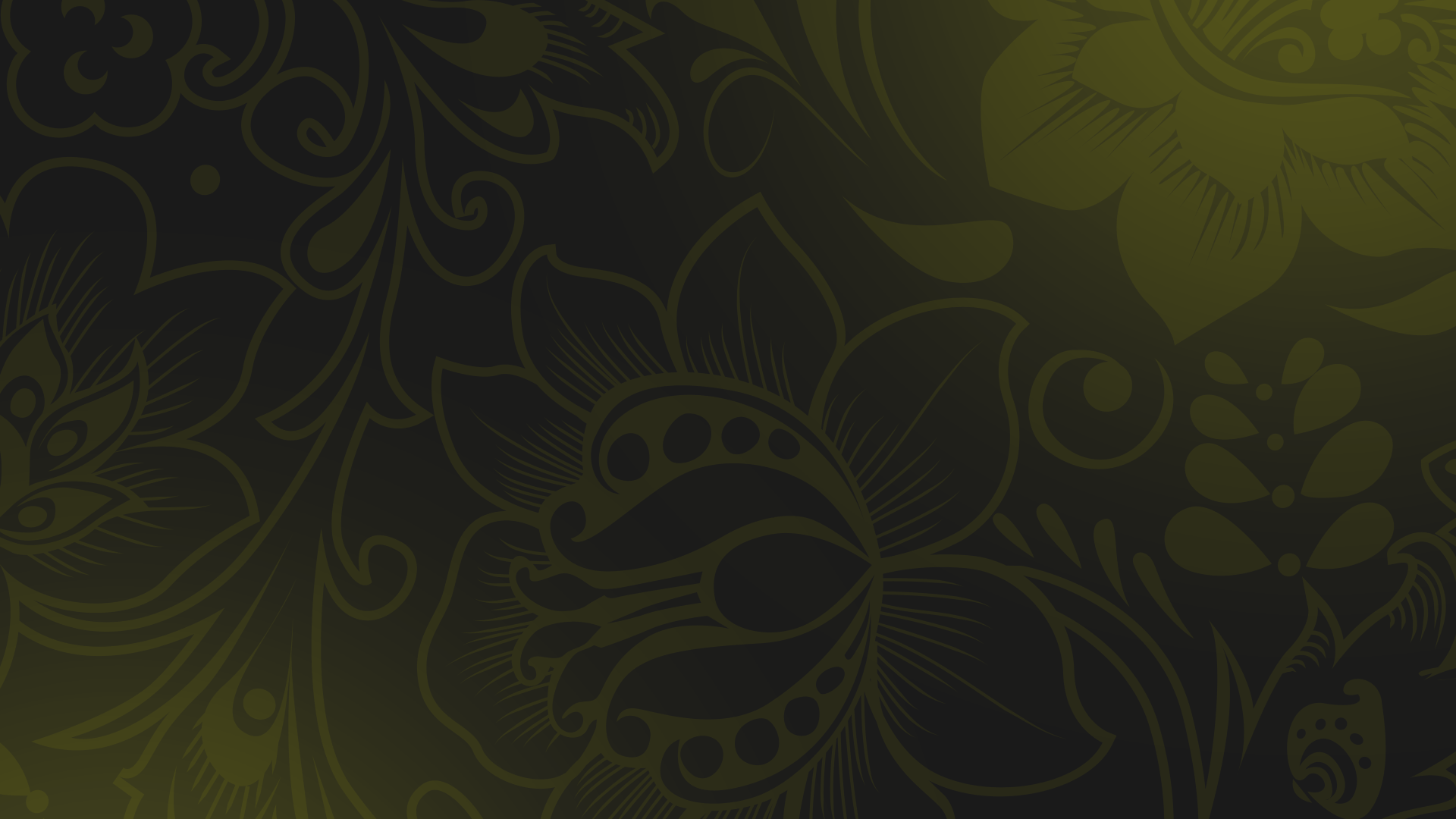 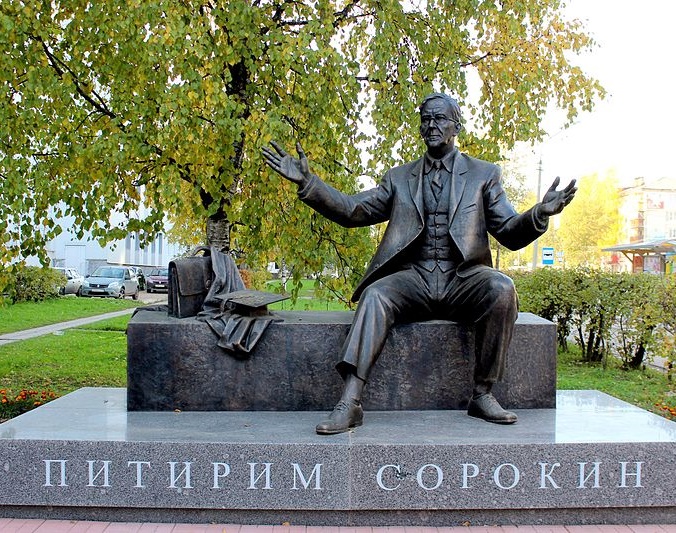 «Философский пароход»
Поводом для отплытия из страны Сорокина была попытка социологического исследования голода в Поволжье в начале 1920-х годов.
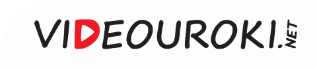 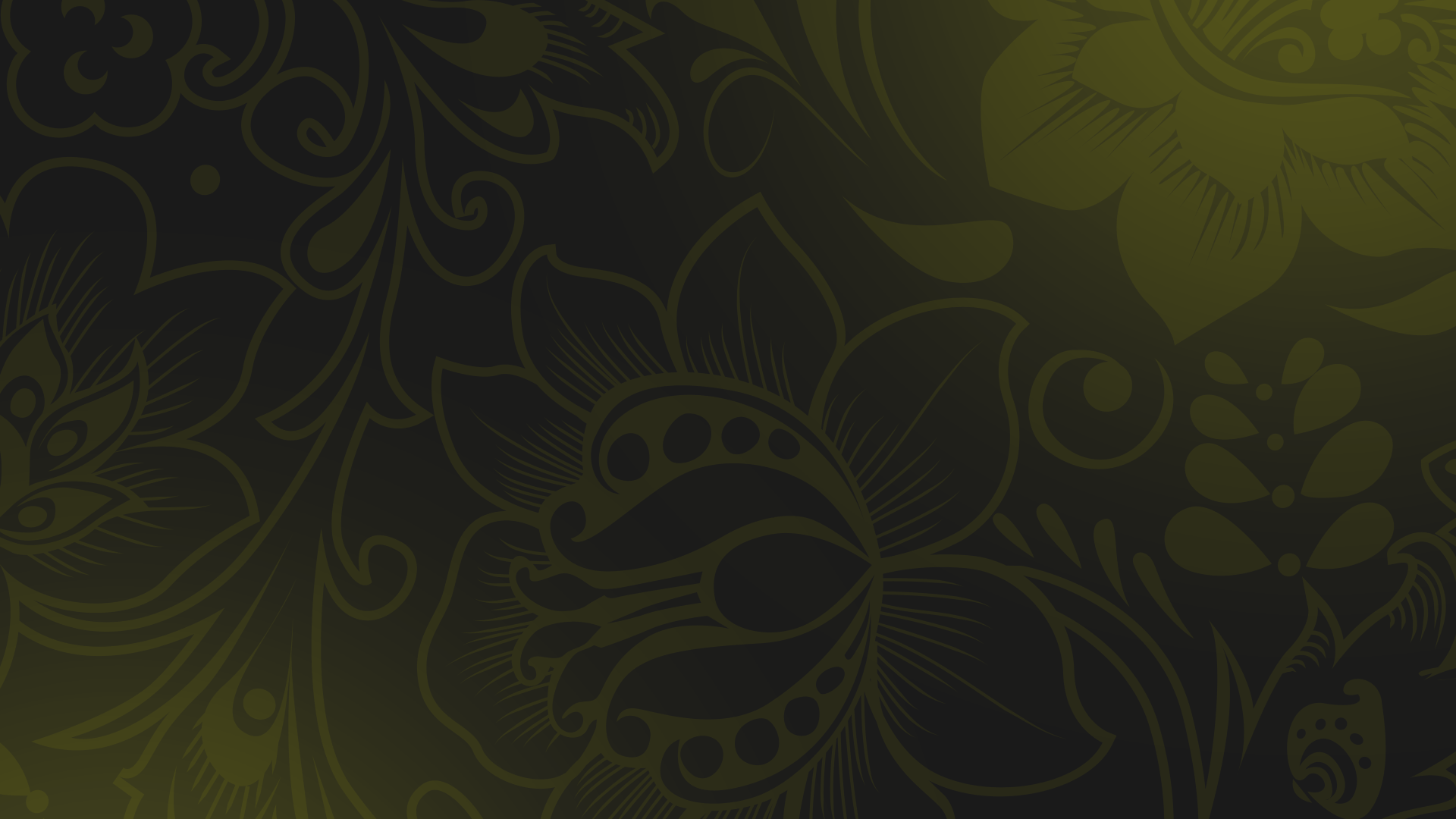 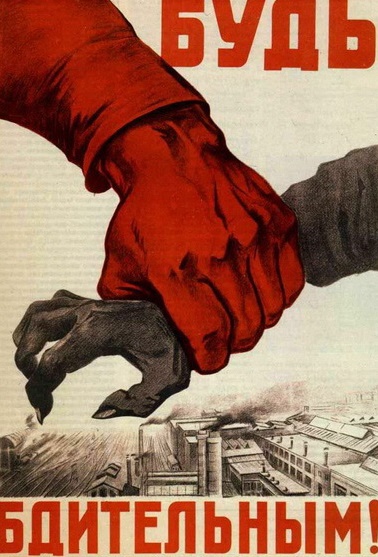 В 1922 году учредили Главное управление по делам литературы 
и издательств. 

Это был цензурный комитет, который контролировал всю печатную продукцию.
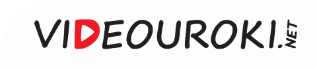 Главлит
Агитация против 
советской власти
Материалы, подлежащие цензуре
Разглашение военных тайн
Возбуждение общественного мнения путём сообщения ложных сведений
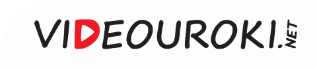 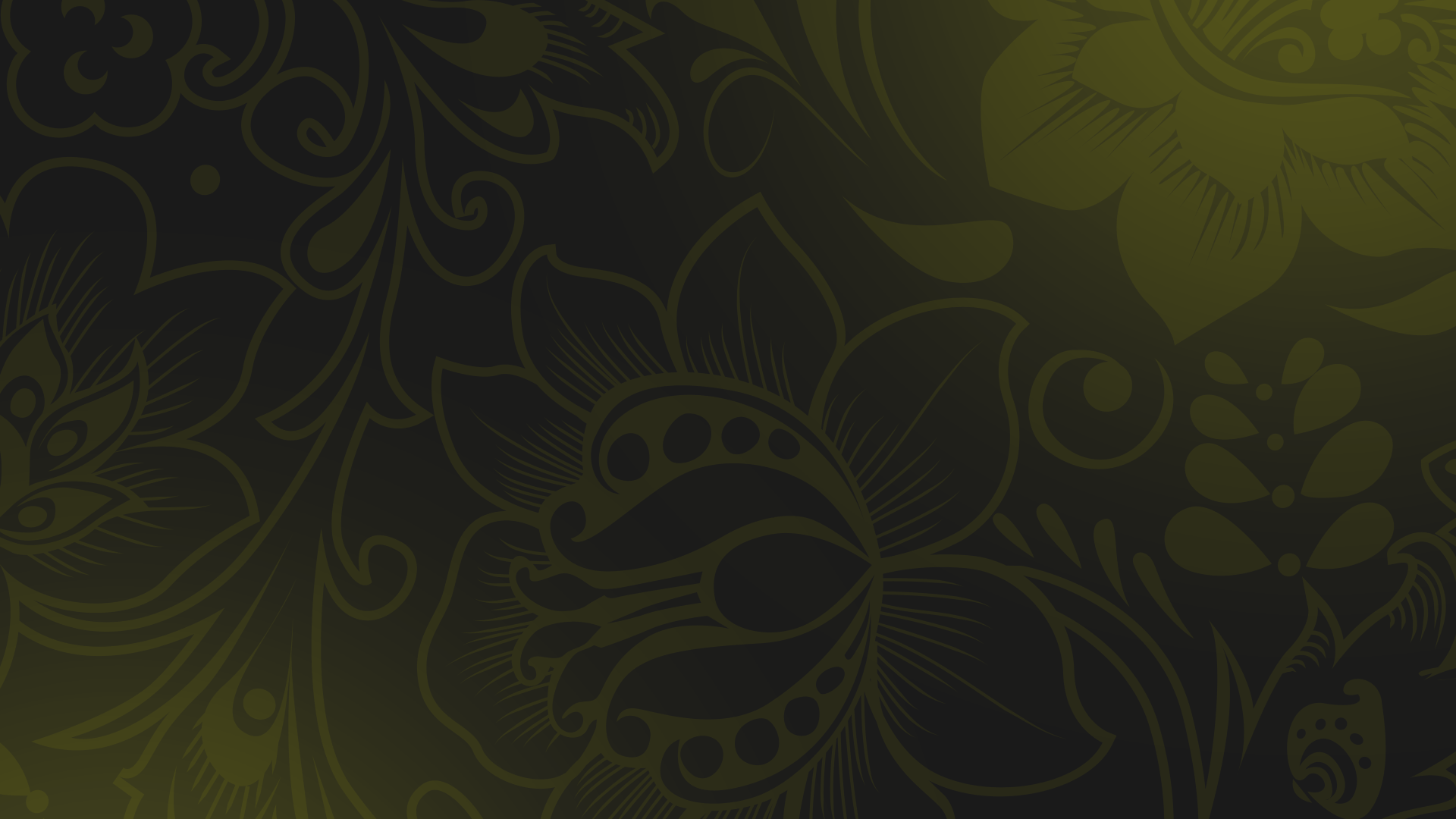 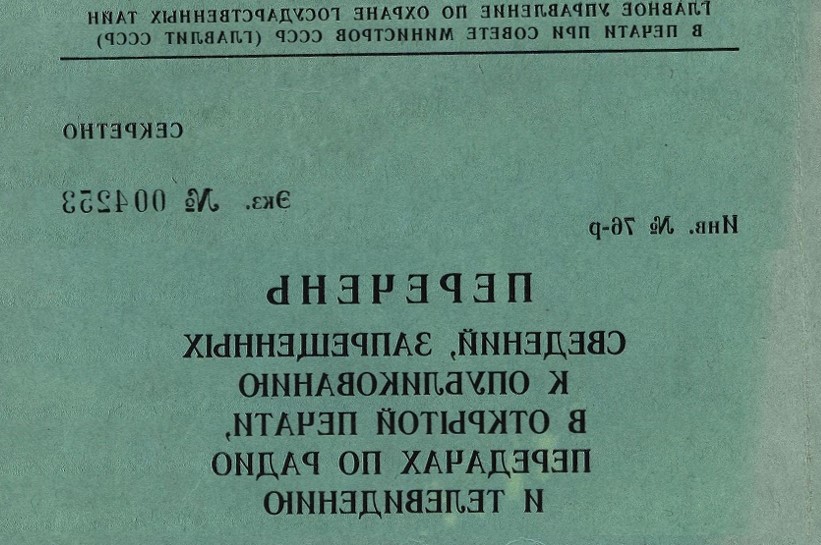 «Литование» —
заверение материала у цензора Главлита, получение разрешения на публикацию.
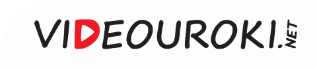 В 1923 году появился Главрепертком.
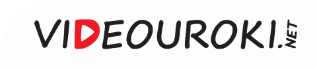 Развитие культуры
До 1925 года развитие культуры проходило 
в атмосфере относительной духовной свободы
Борьба внутри партии мешала выработке единой линии в сфере культуры
В 1925 году вышло  постановление «О политике партии в области художественной литературы»
С этого момента 
началось упразднение художественного разномыслия
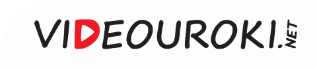 Развитие культуры
1
2
3
Они верили, что большевики не будут управлять страной долго
После революции 
и Гражданской войны 
из России уехало около двух миллионов человек
Большинство из них было враждебно настроено 
по отношению к советской власти
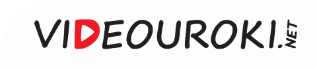 В июле 1921 года в Праге издали сборник «Смена вех».
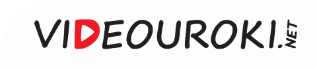 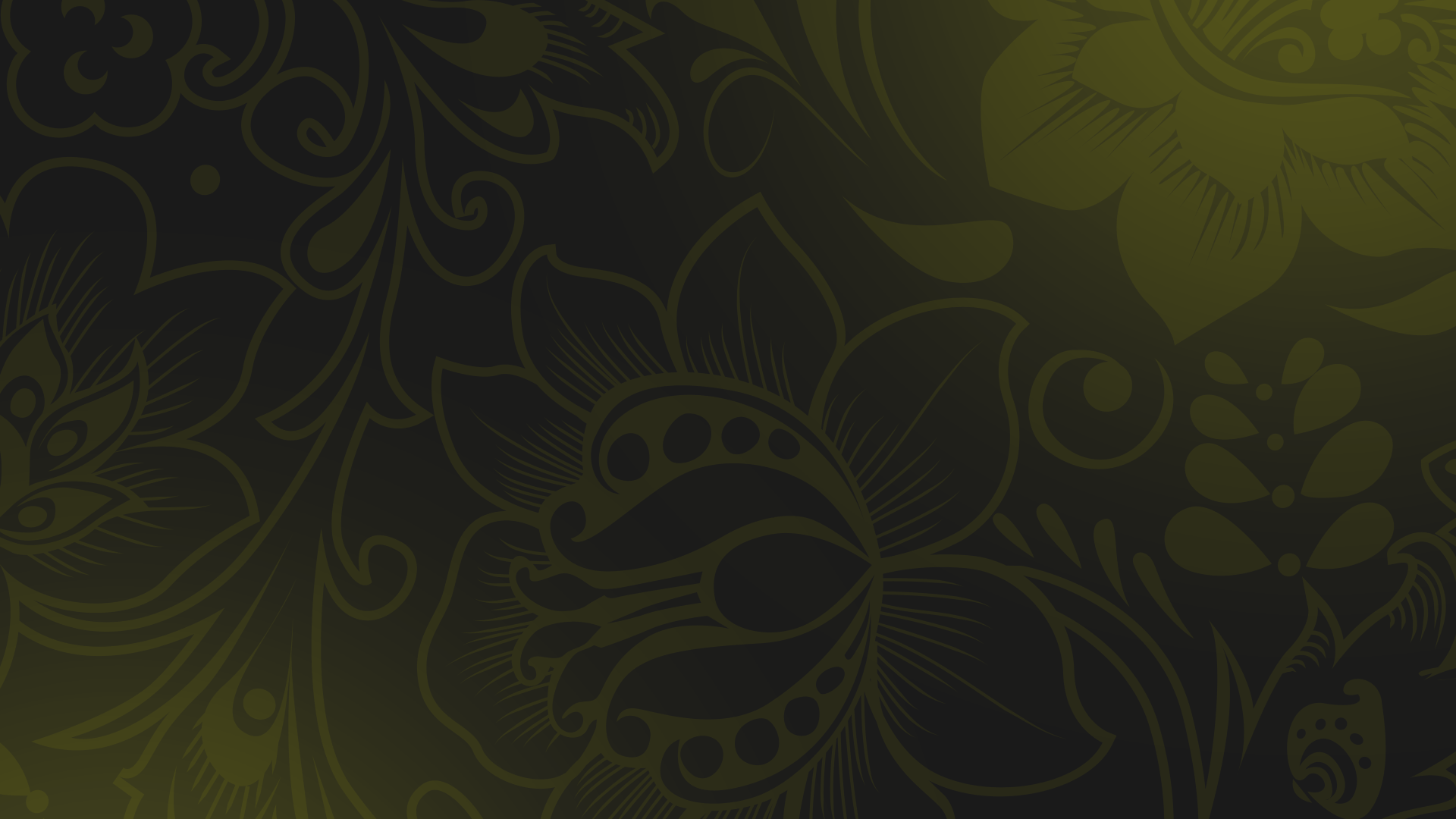 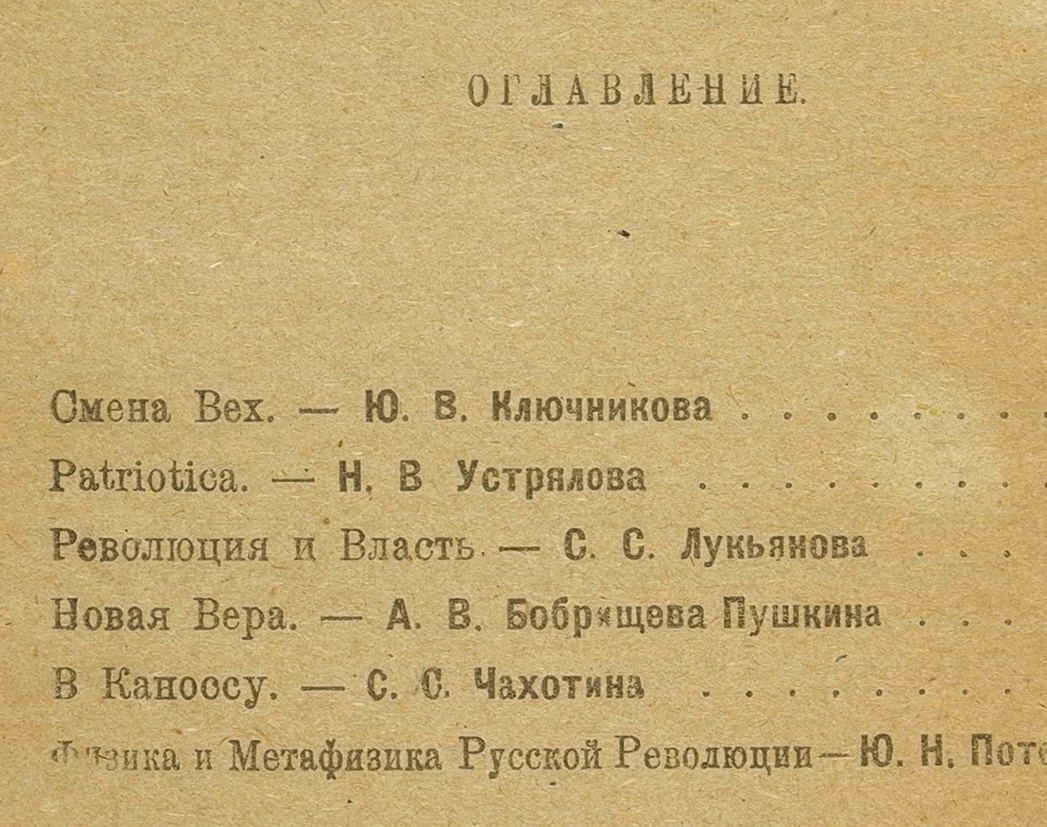 «Смена вех»
Либерально настроенные русские эмигранты рассуждали о роли интеллигенции в новых политических и экономических условиях.
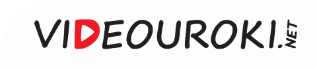 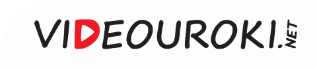 «Смена вех»
Авторы «Смены вех» считали, что у революции глубокие корни
Большевики внедрили анархию в государство
Ради этого всем нужно прекратить борьбу 
с советской властью
При этом большевики смогли начать восстановление страны
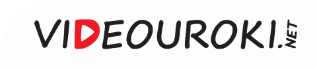 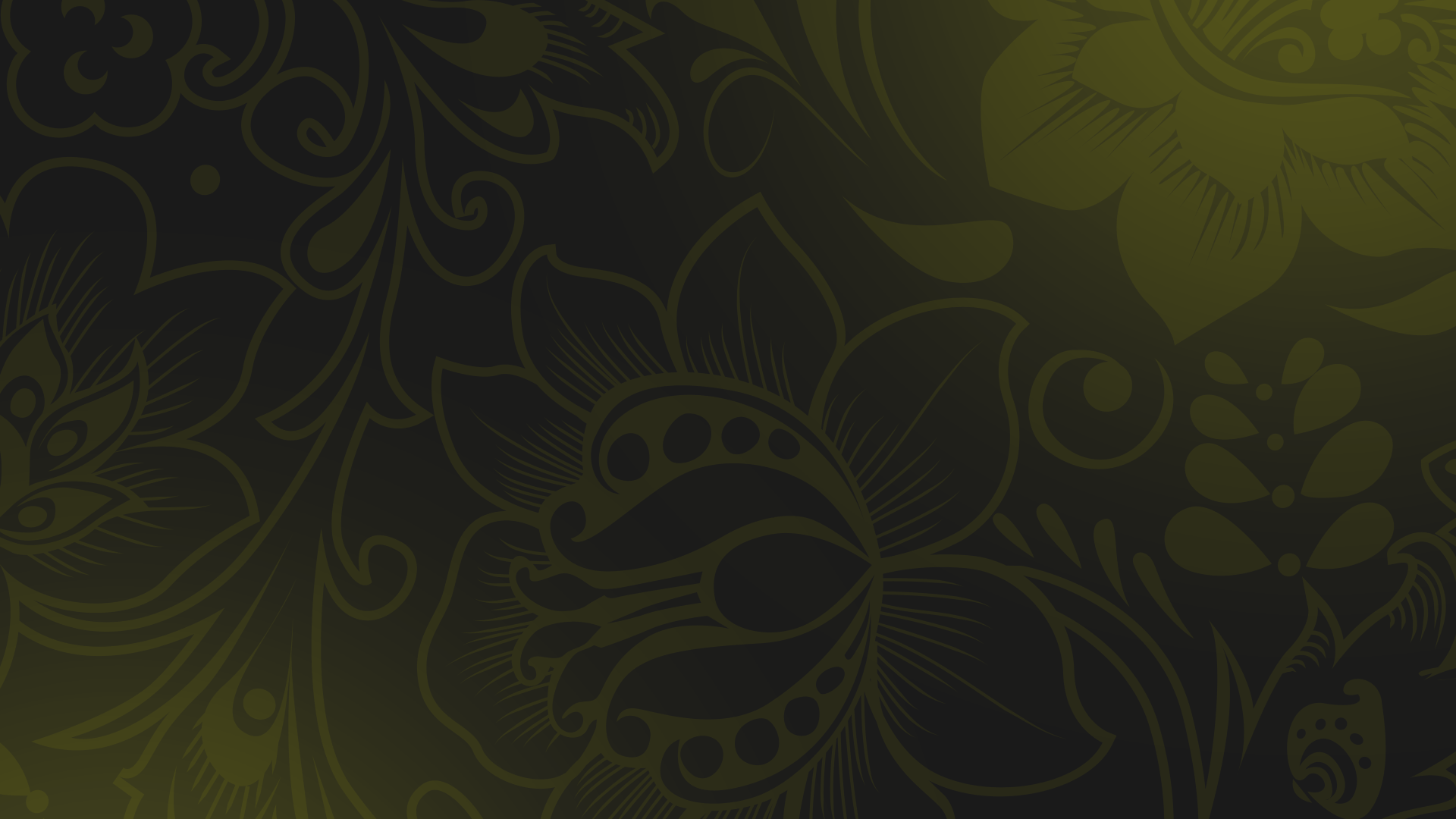 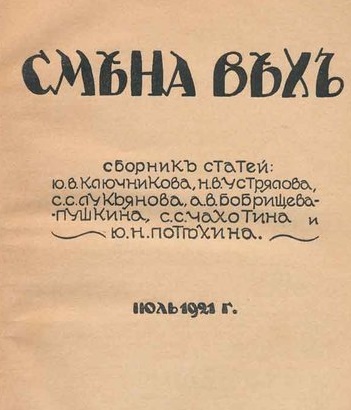 Утверждалось, что в России происходит восстановление буржуазно-демократических порядков. 

Об этом свидетельствует переход к нэпу.
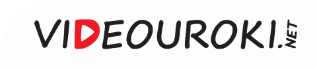 Николай Васильевич Устрялов
Идеологию примирения с большевиками назвали сменовеховством.
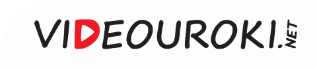 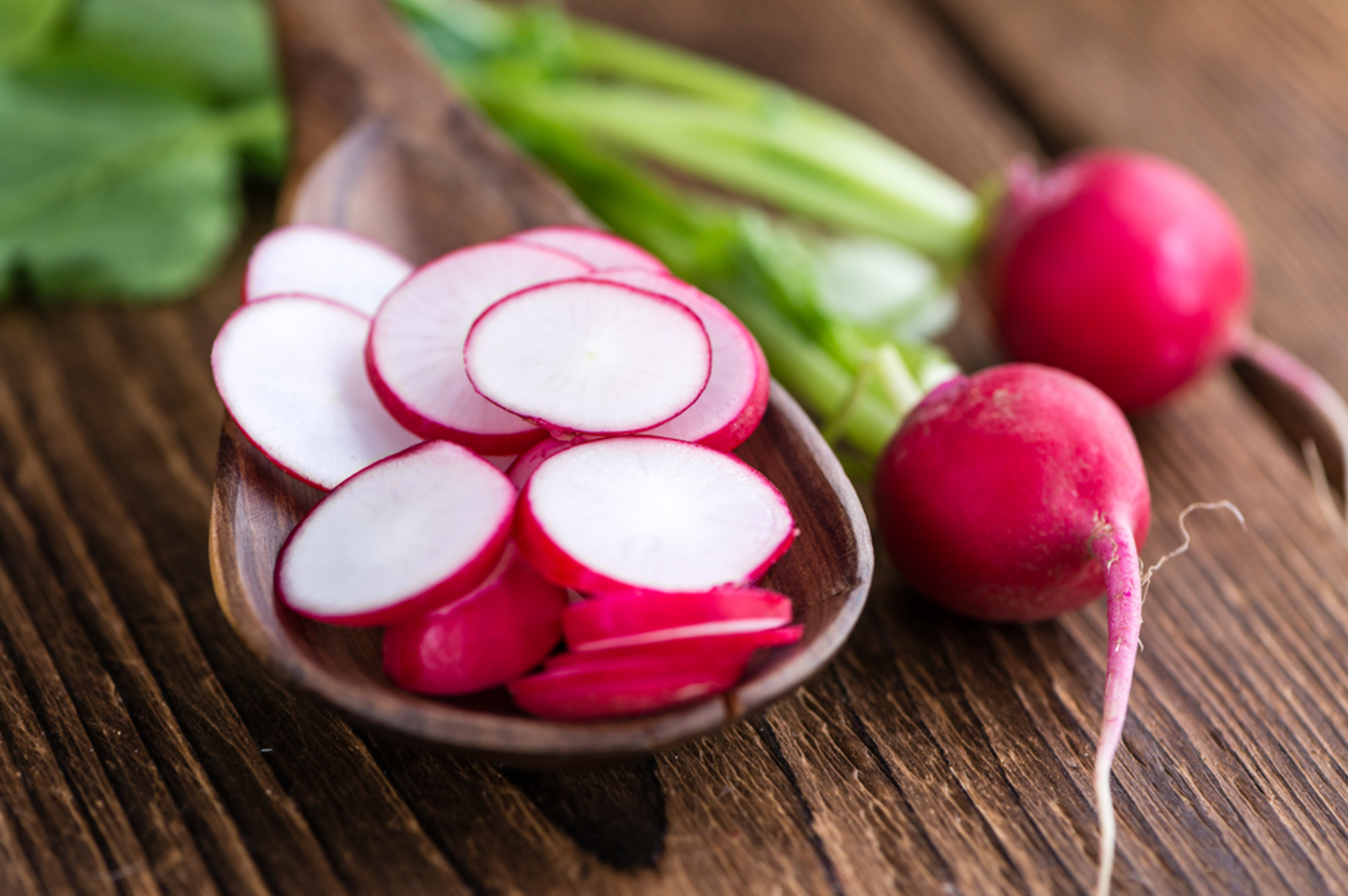 Устрялов сравнивал советскую власть 
с редиской: снаружи красная, 
а внутри белая.
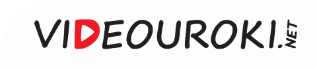 Сменовеховство
1
2
3
Из эмиграции вернулись многие представители творческой интеллигенции
Сменовеховство было 
с радостью воспринято частью интеллигенции, оставшейся в России
Они служили новой 
власти, и эта идеология оправдывала их выбор
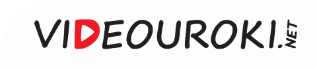 Алексей Николаевич Толстой
В 1923 году с коротким визитом в Советскую Россию приехал писатель Алексей Николаевич Толстой.
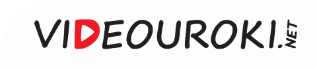 Кабинет Толстого
Со временем А. Н. Толстого прозвали «красным графом».
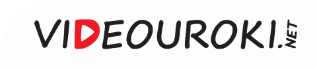 Возвращение Горького 
в Москву
В мае 1928 года по приглашению Сталина в СССР приехал писатель Максим Горький.
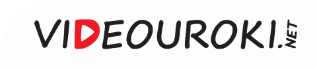 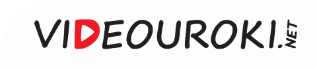 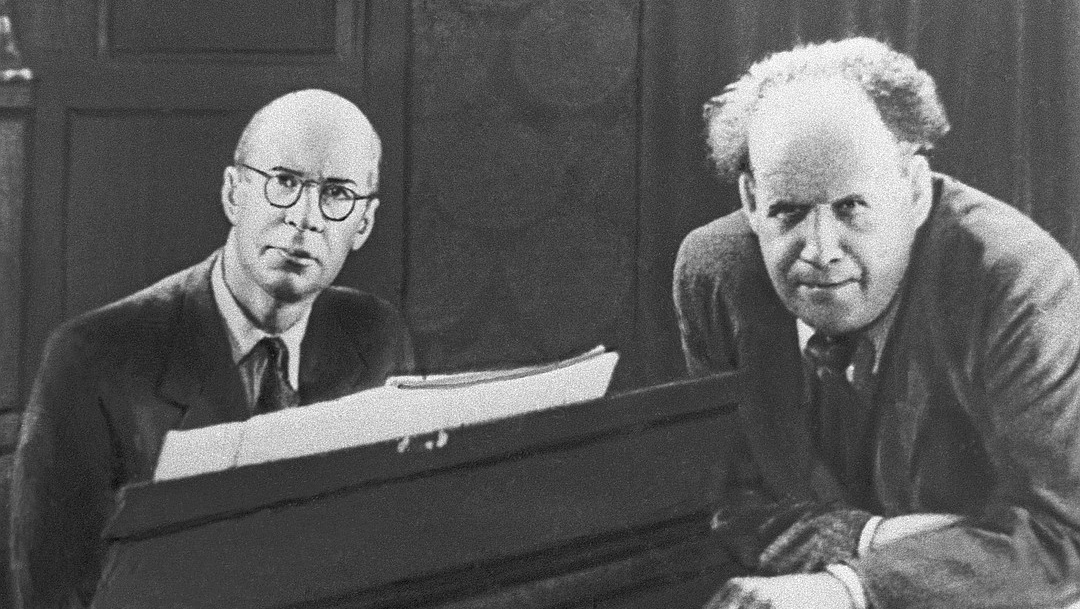 В 1936 году в СССР вернулся Сергей Сергеевич Прокофьев, выдающийся композитор, пианист и режиссёр.
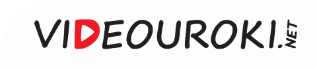 Марина Ивановна Цветаева
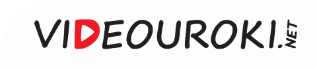 Развитие культуры
1
2
3
Его руководители хотели избавиться от культурных достижений прошлого
В области культуры набирали силу новые тенденции
Пролеткульт продвигал идею чистой пролетарской культуры
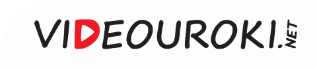 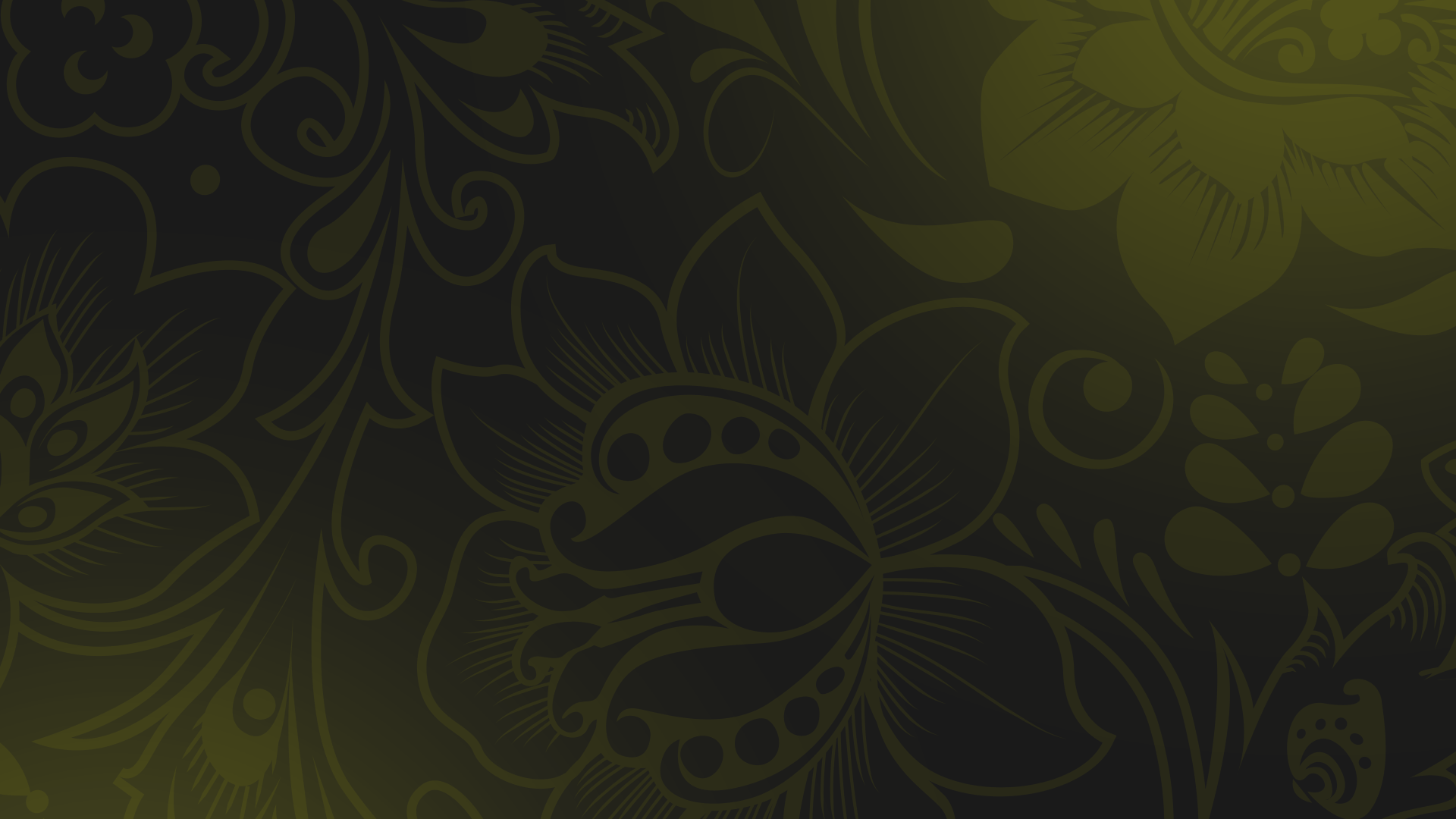 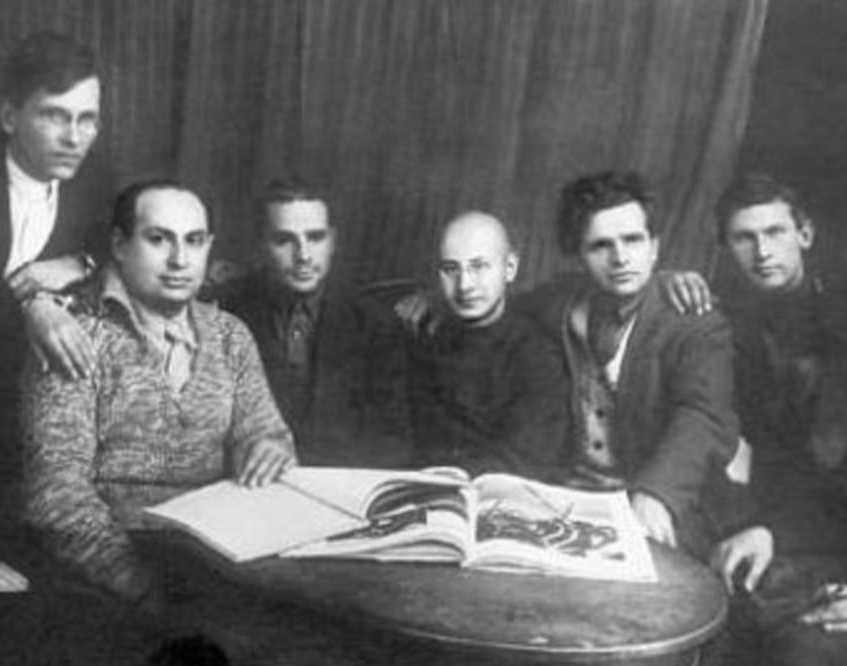 Развитие культуры
Склонные к творчеству пролетарии объединялись в художественные студии 
и клубы.
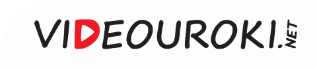 Развитие литературы
1
2
3
Главным фактором было социальное происхождение автора
В 1925 году была сформирована Российская ассоциация пролетарских писателей
При оценке произведений не интересовала 
их художественная ценность
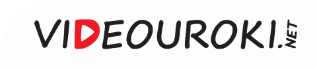 Развитие литературы
Воспевали революционную романтику
Появилось новое поколение писателей
Исследовали причины жизненных проблем
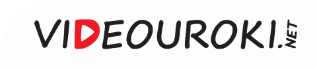 Исаак Бабель
Исаак Бабель написал цикл рассказов «Конармия».
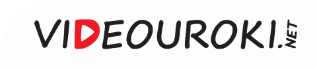 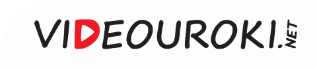 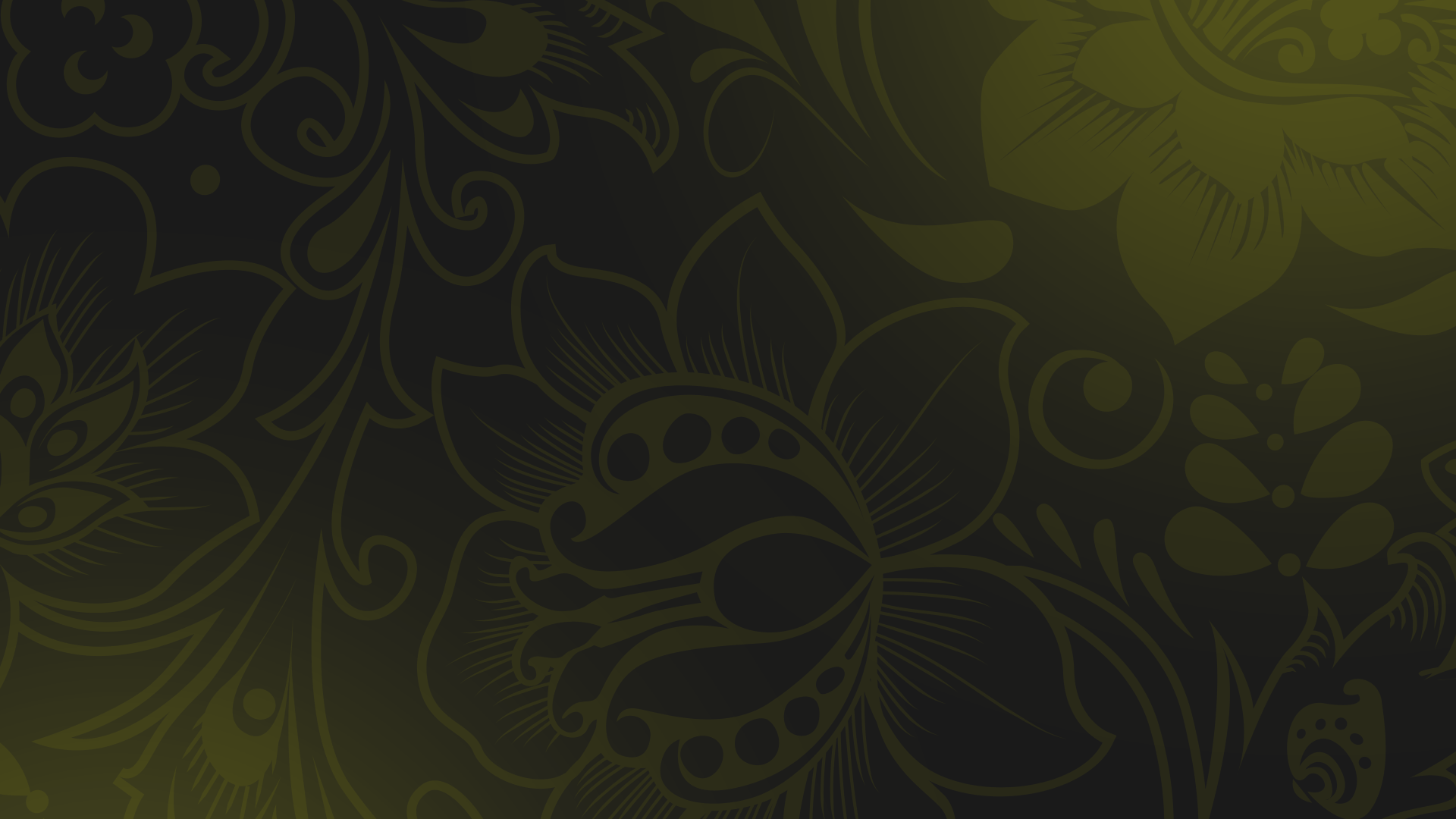 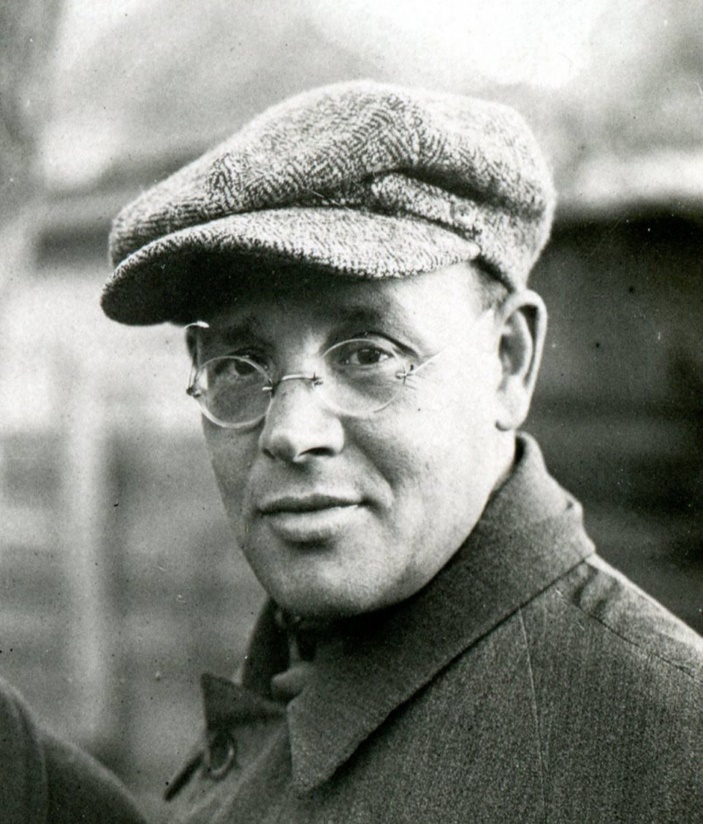 Бабель без прикрас описал жестокость войны и героизм отдельных людей. 

Он поднял проблему человека 
в революции.
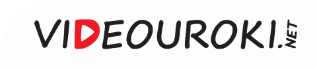 Образы Бабеля всё же отличались 
от стереотипов, созданных советской пропагандой.
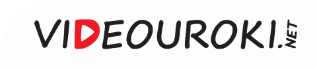 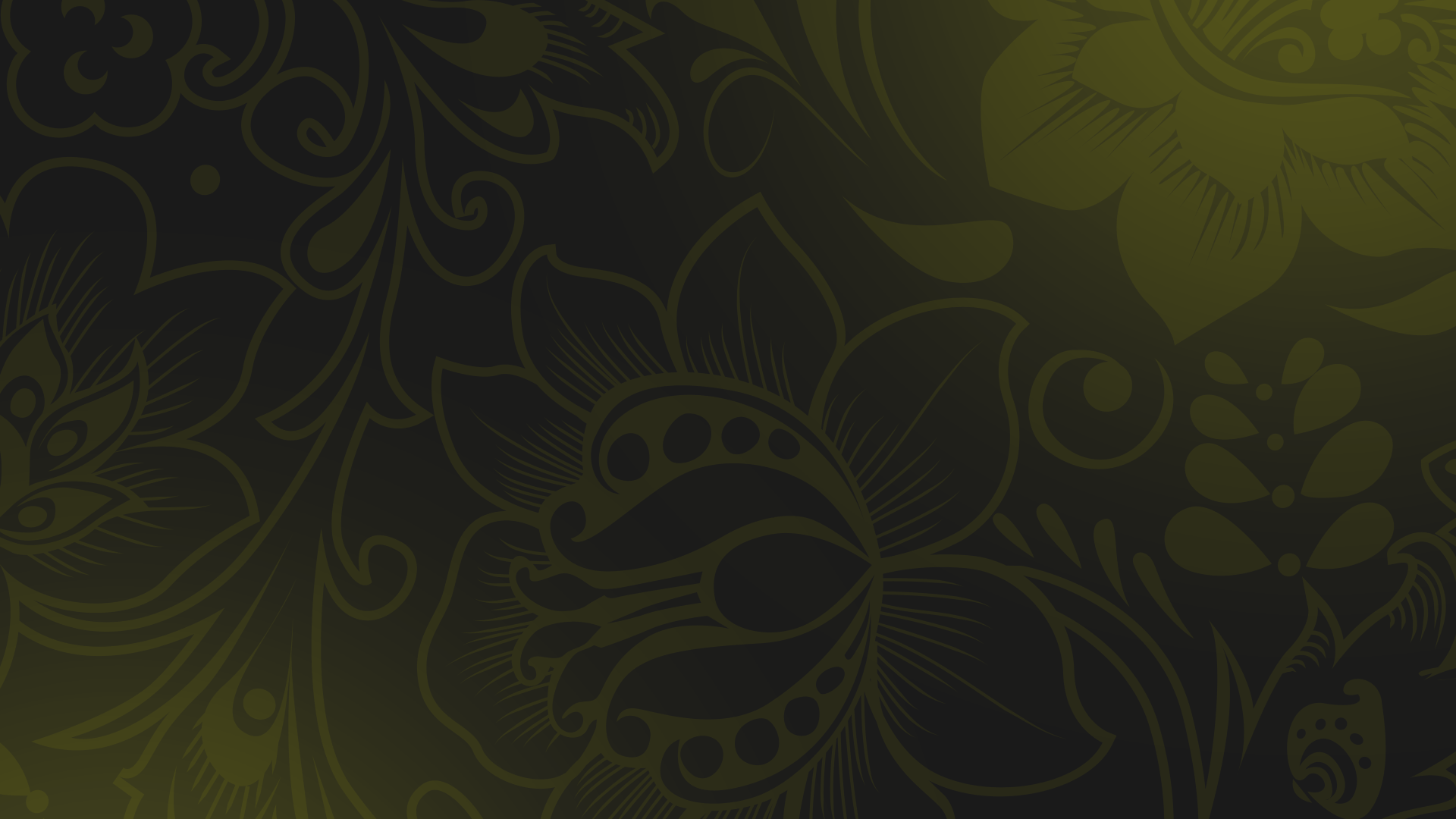 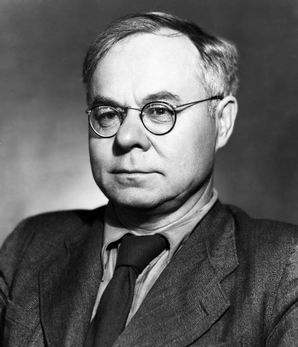 В 1922 году Всеволод Иванов написал повесть «Бронепоезд 14-69». 

В ней рассказывается о захвате партизанским отрядом бронепоезда белых.
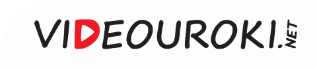 Александр Серафимович
Серафимович
В романе «Железный поток» описан поход Таманской армии летом 1918 года.
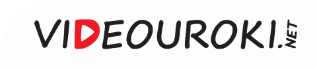 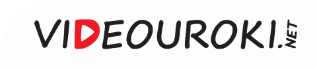 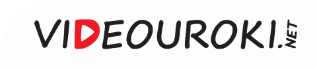 Михаил Александрович Шолохов
Михаил Шолохов написал сборник «Донские рассказы», основанный на реальных событиях.
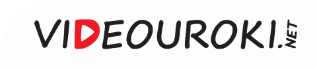 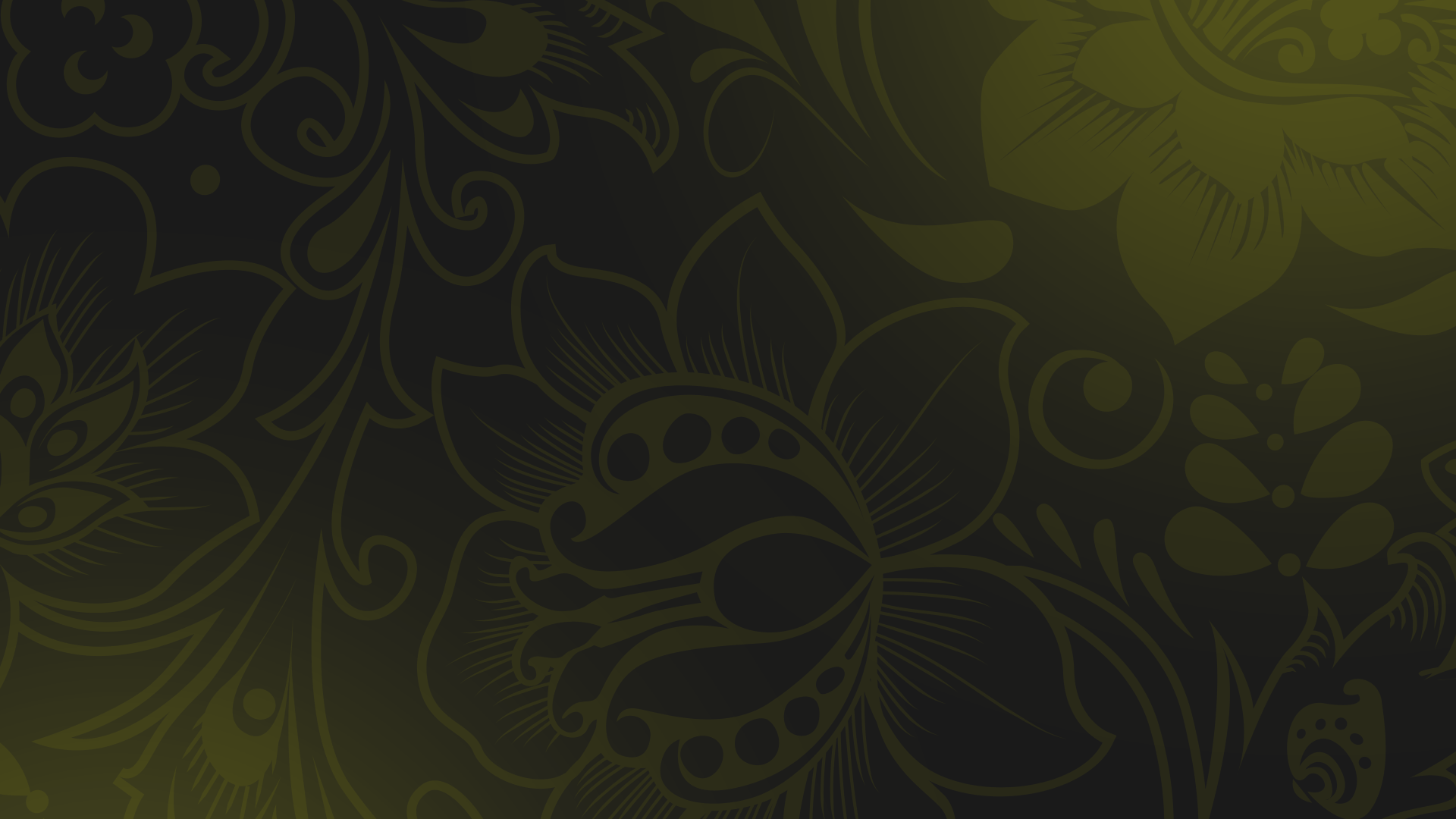 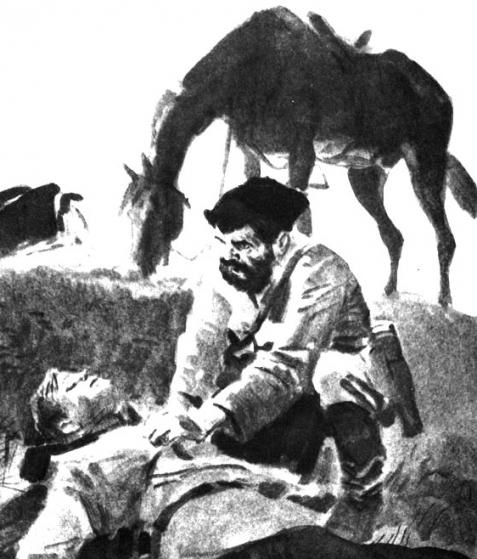 Все герои «Донских рассказов» – простые люди, которым выпало жить в период Гражданской войны. 

В этом произведении отражены все горести и надежды русского народа.
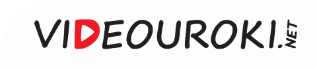 Основной идеей «Донских рассказов» является мысль, что даже в самых страшных условиях главное – оставаться человеком.
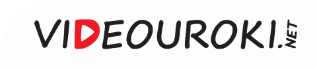 Дмитрий Андреевич Фурманов
В 1923 году Дмитрий Фурманов написал роман «Чапаев».
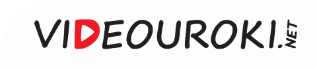 Василий Иванович Чапаев
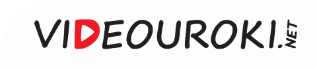 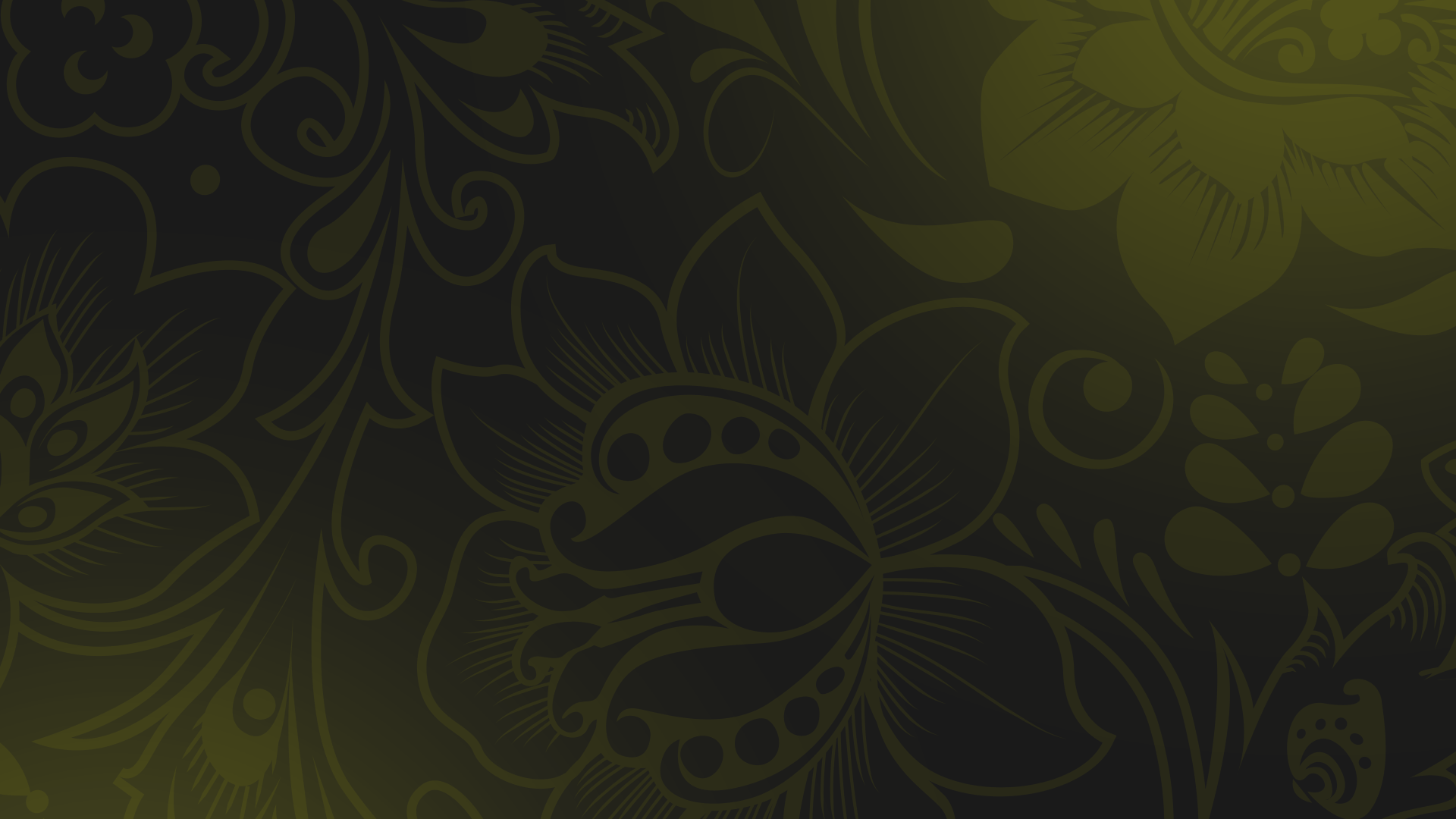 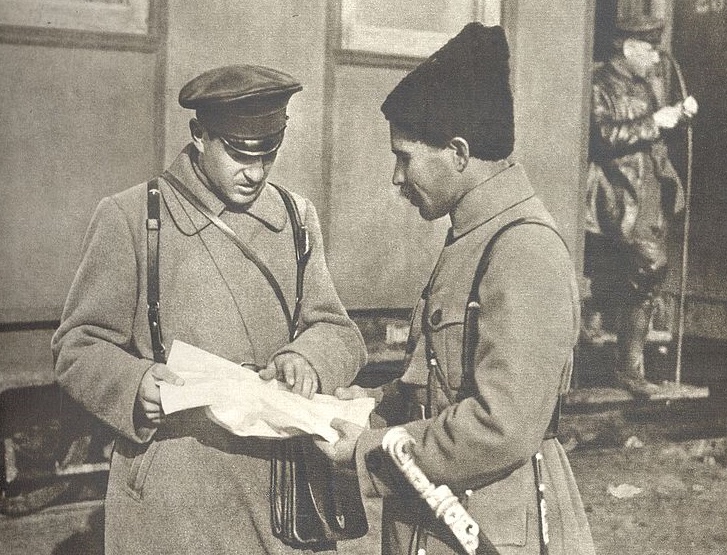 Роман «Чапаев»
Роман отличается большим количеством деталей, так как Фурманов был комиссаром 
в дивизии Чапаева.
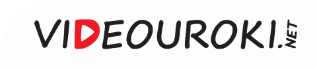 Сергей Есенин
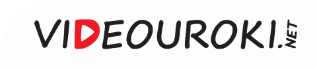 Есенин стремился постигнуть «коммуной вздыбленную Русь», хотя продолжал чувствовать 
себя поэтом 
«Руси уходящей».
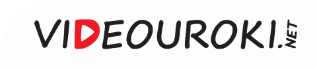 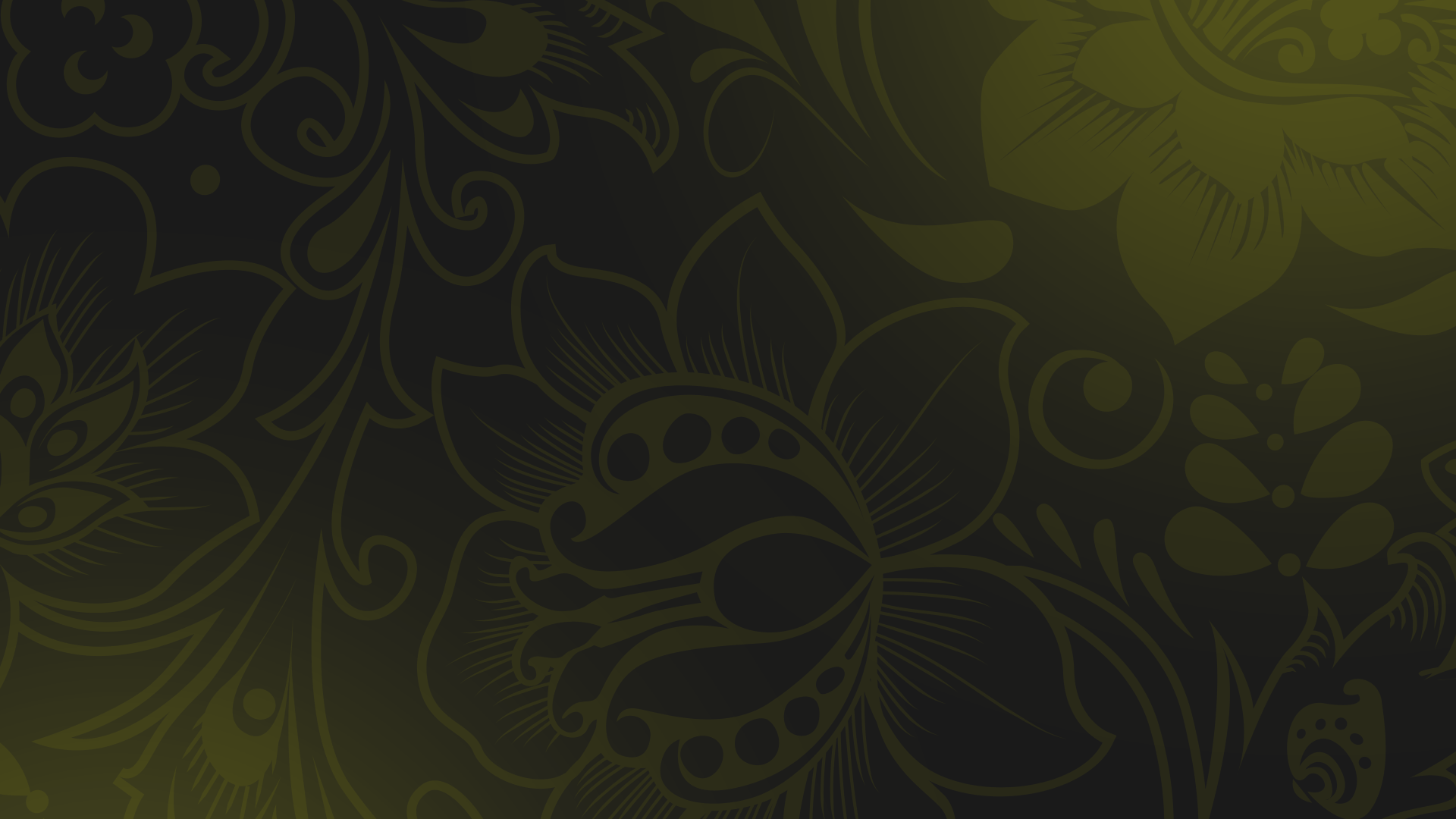 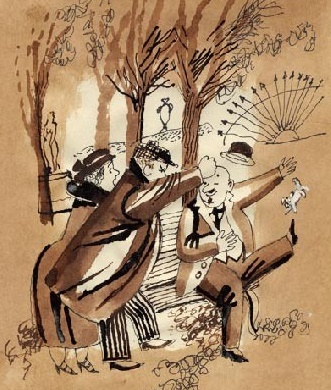 В годы нэпа востребованным стал жанр сатиры. 

Он раскрывал противоречия этого периода, изменившего людей 
не в лучшую сторону.
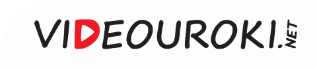 Илья Ильф 
и Евгений Петров
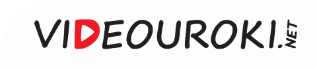 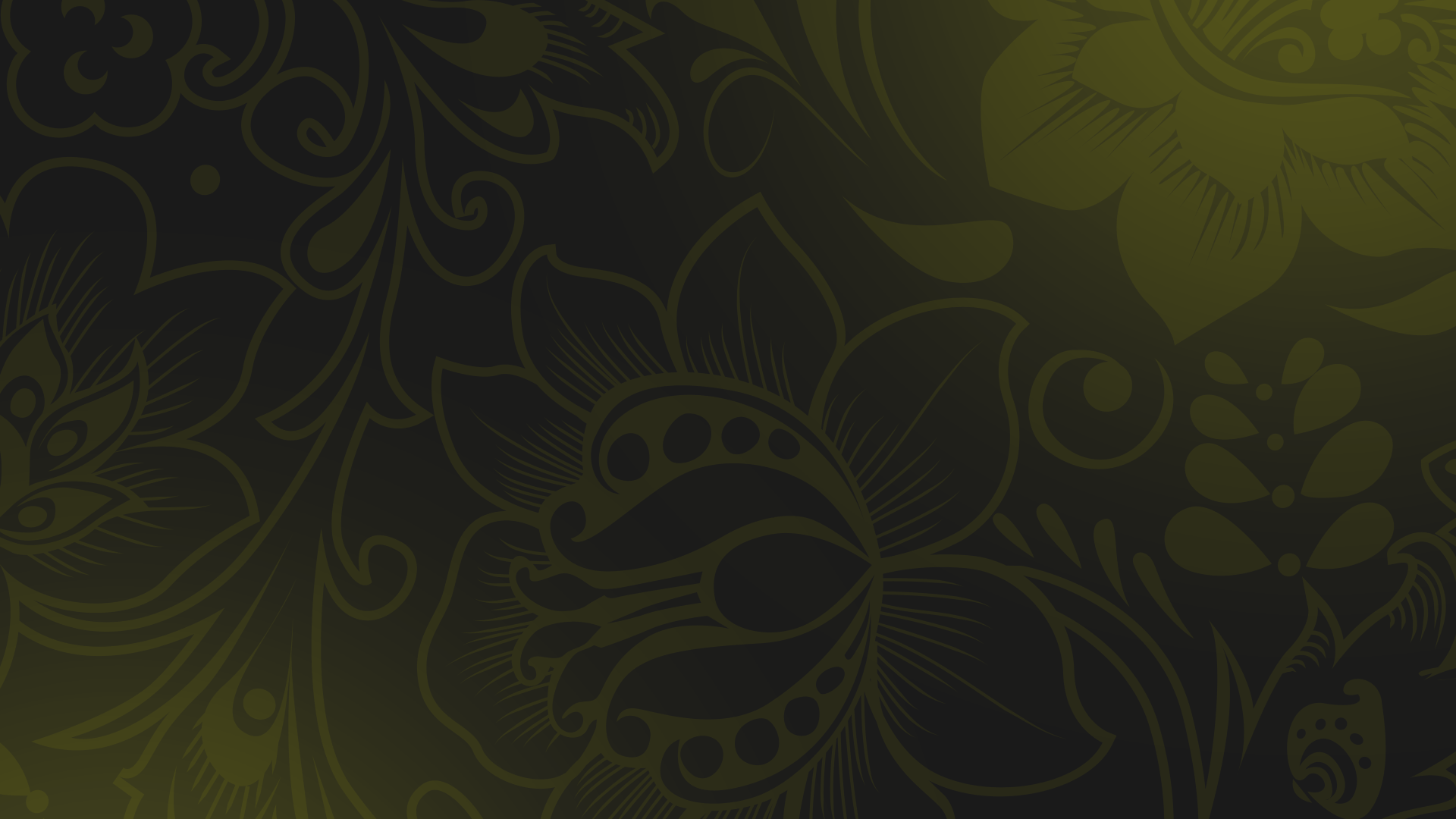 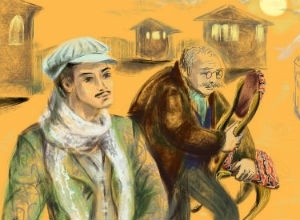 Роман «Двенадцать стульев»
Каждый персонаж олицетворяет собой определённый тип человека 1920-х годов.
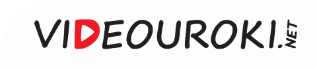 Иллюстрация 
к роману «Двенадцать стульев»
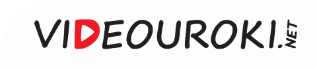 Роман «Двенадцать стульев» стал настоящей энциклопедией 
по изучению московского быта 1920-х годов.
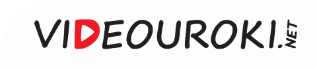 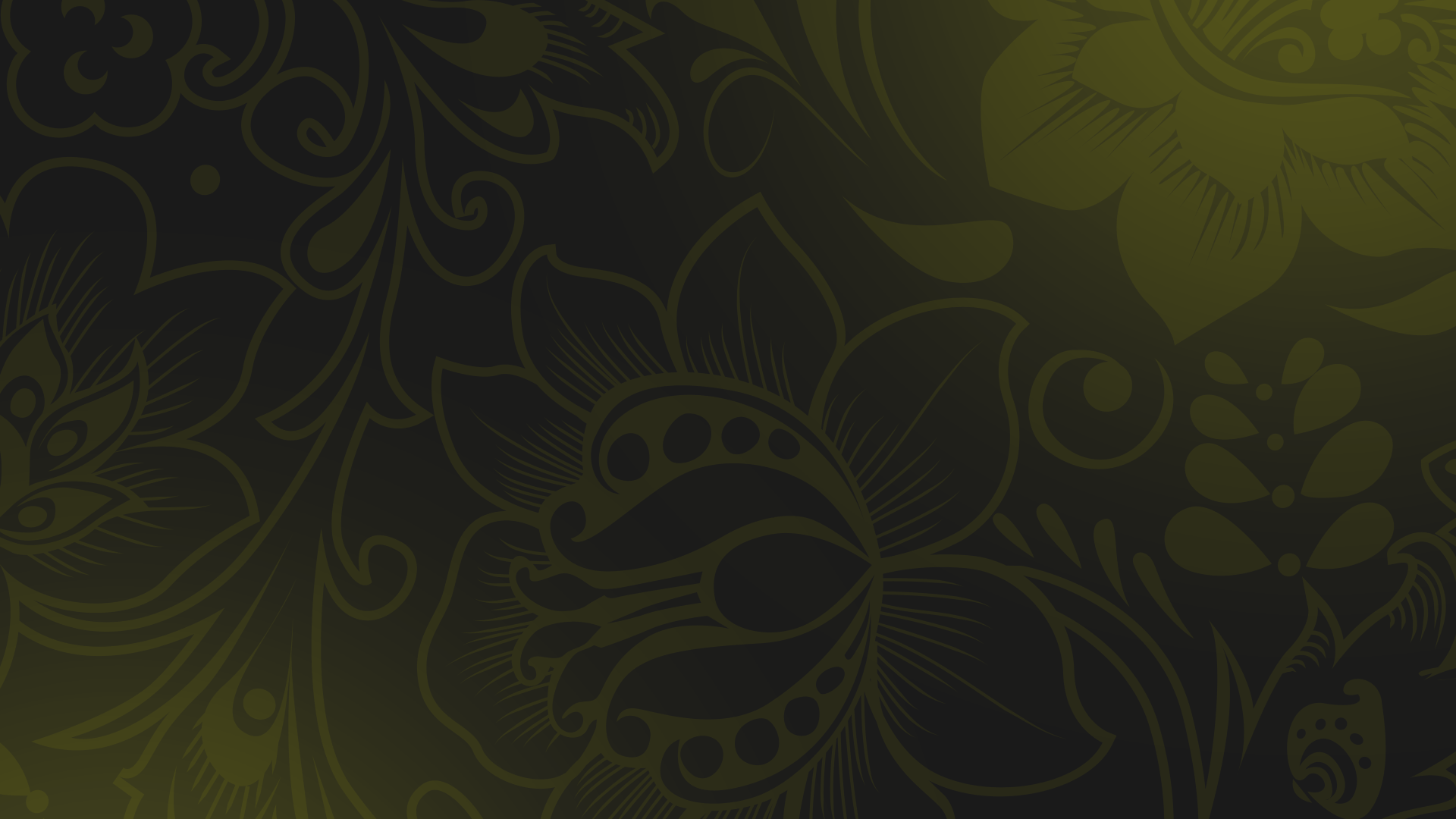 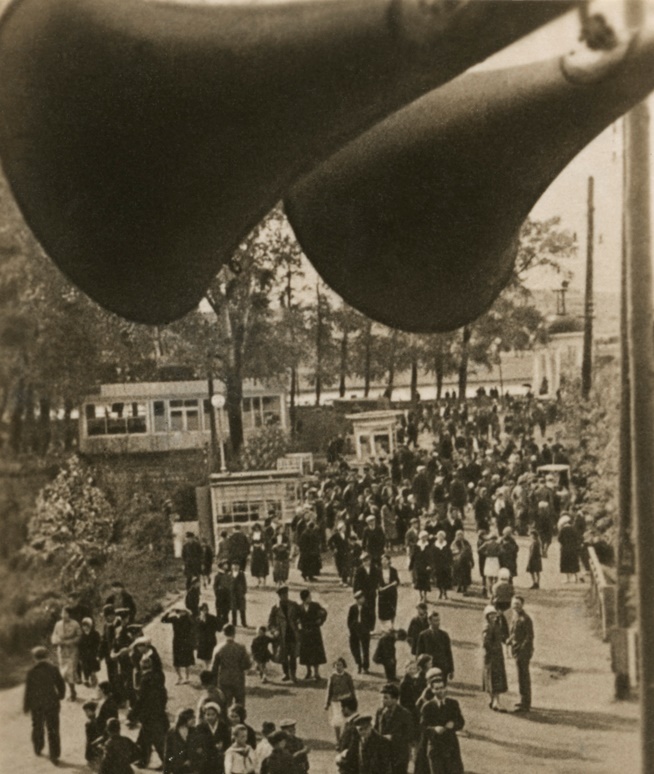 В одной из глав «Двенадцати стульев» описана типичная примета этого времени – громкоговорители, установленные на улицах. 

По ним передавали информационные сводки, лекции и концерты.
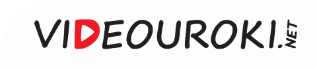 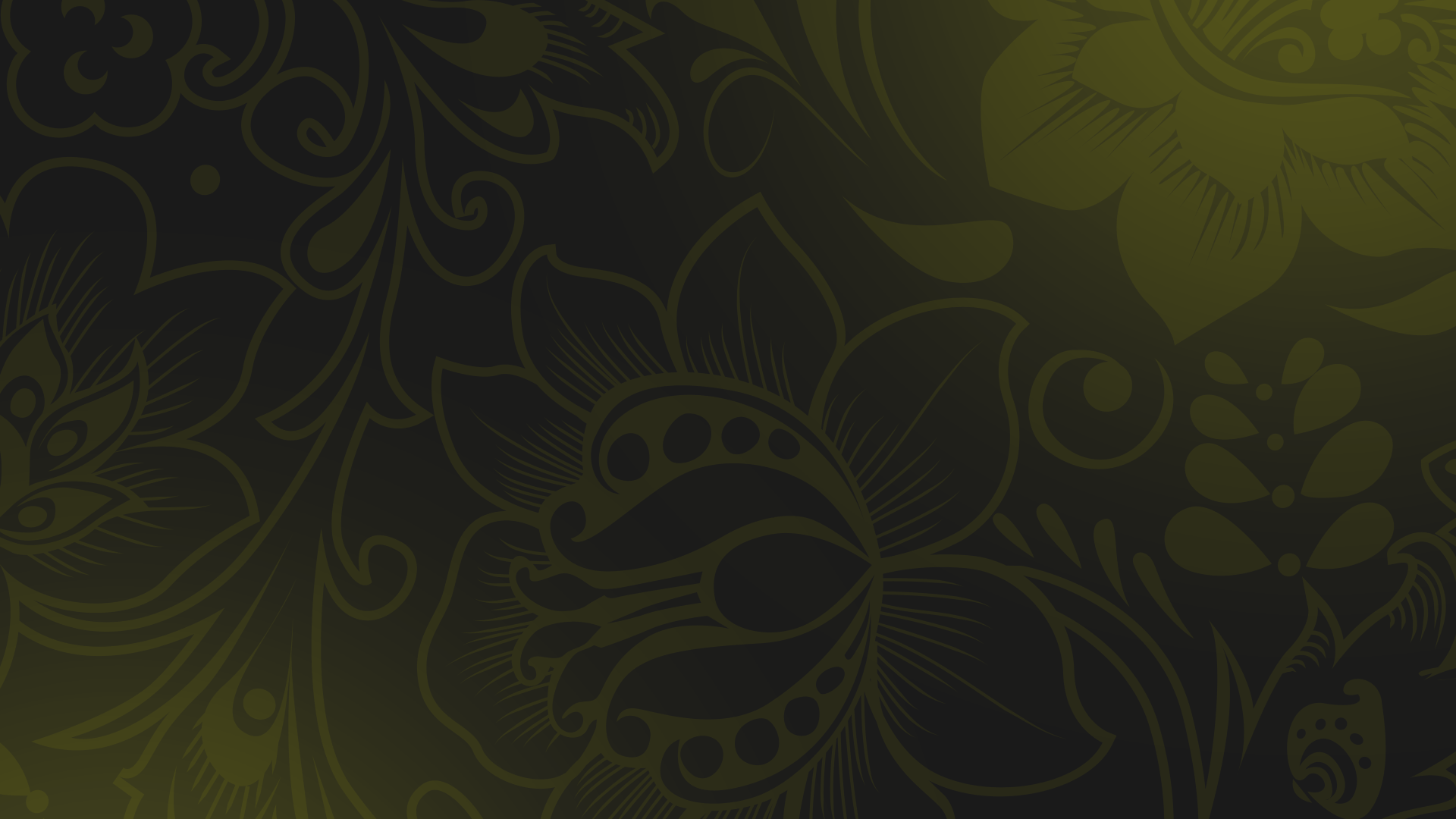 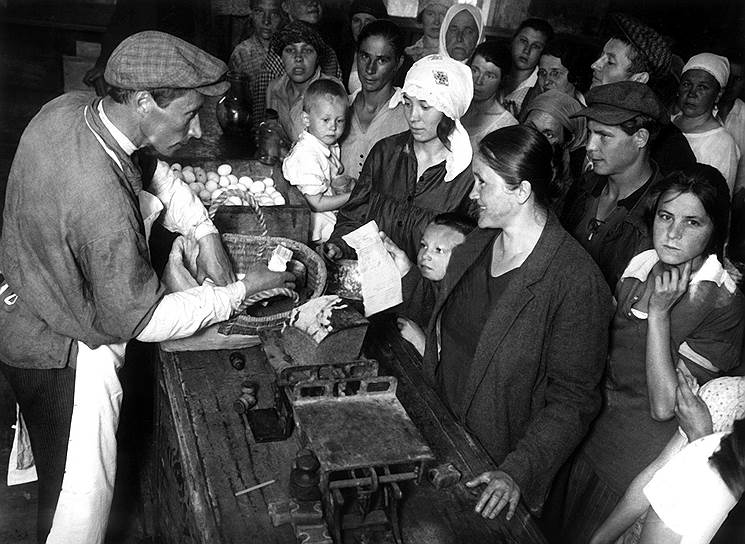 Роман «Двенадцать стульев»
Один из героев сочинил лозунг «Мясо – вредно!», который полностью соответствовал идеологии 1920-х годов.
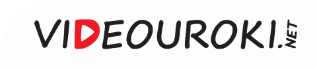 Журнал «Московский пролетарий» писал: 
«Надо изжить вкоренившийся ложный взгляд 
на значение и роль мясных продуктов».
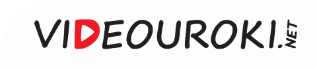 Владимир Маяковский написал сатирическую пьесу «Клоп».
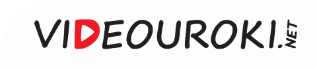 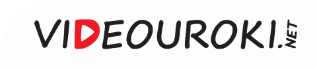 Сцена 
из спектакля «Клоп»
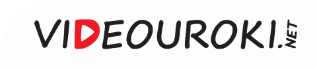 Развитие культуры
1
2
3
Стали появляться различные объединения, использующие собственные изобразительные средства
Большевикам были нужны новые художественные формы
Они должны были агитировать людей бороться за светлое будущее
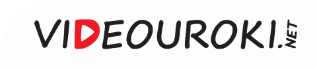 Наибольшую известность получила Ассоциация художников революционной России.
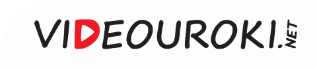 М. Авилов.
Разоружение частей Колчаковской армии.
1926
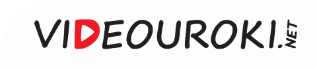 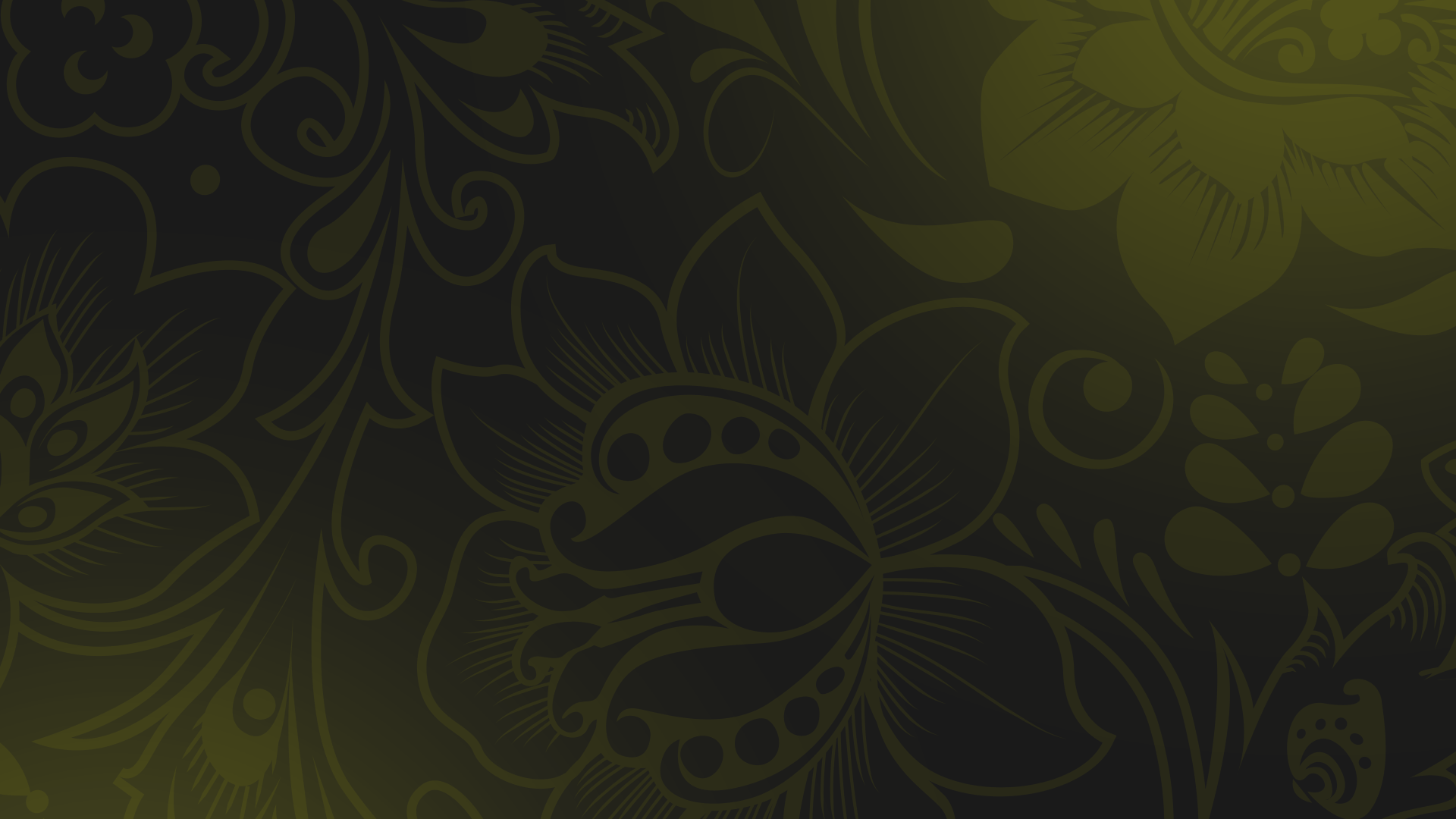 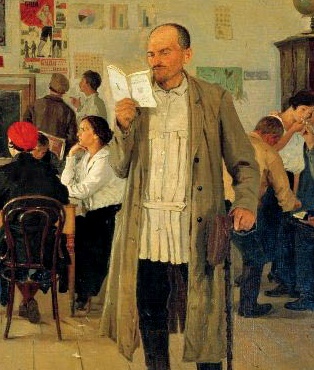 Темы художники АХРР определяли, опираясь на социальный или партийный заказ. 

В основном это были революция 
и советский быт.
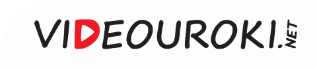 И. Бродский.
М. В. Фрунзе 
на манёврах.
1929
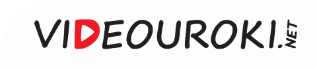 А. Герасимов.
Первая конная армия.
1932
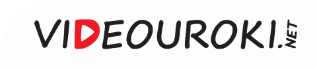 М. Греков.
Замёрзшие казаки генерала Павлова.
1927
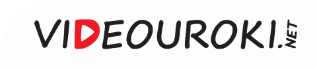 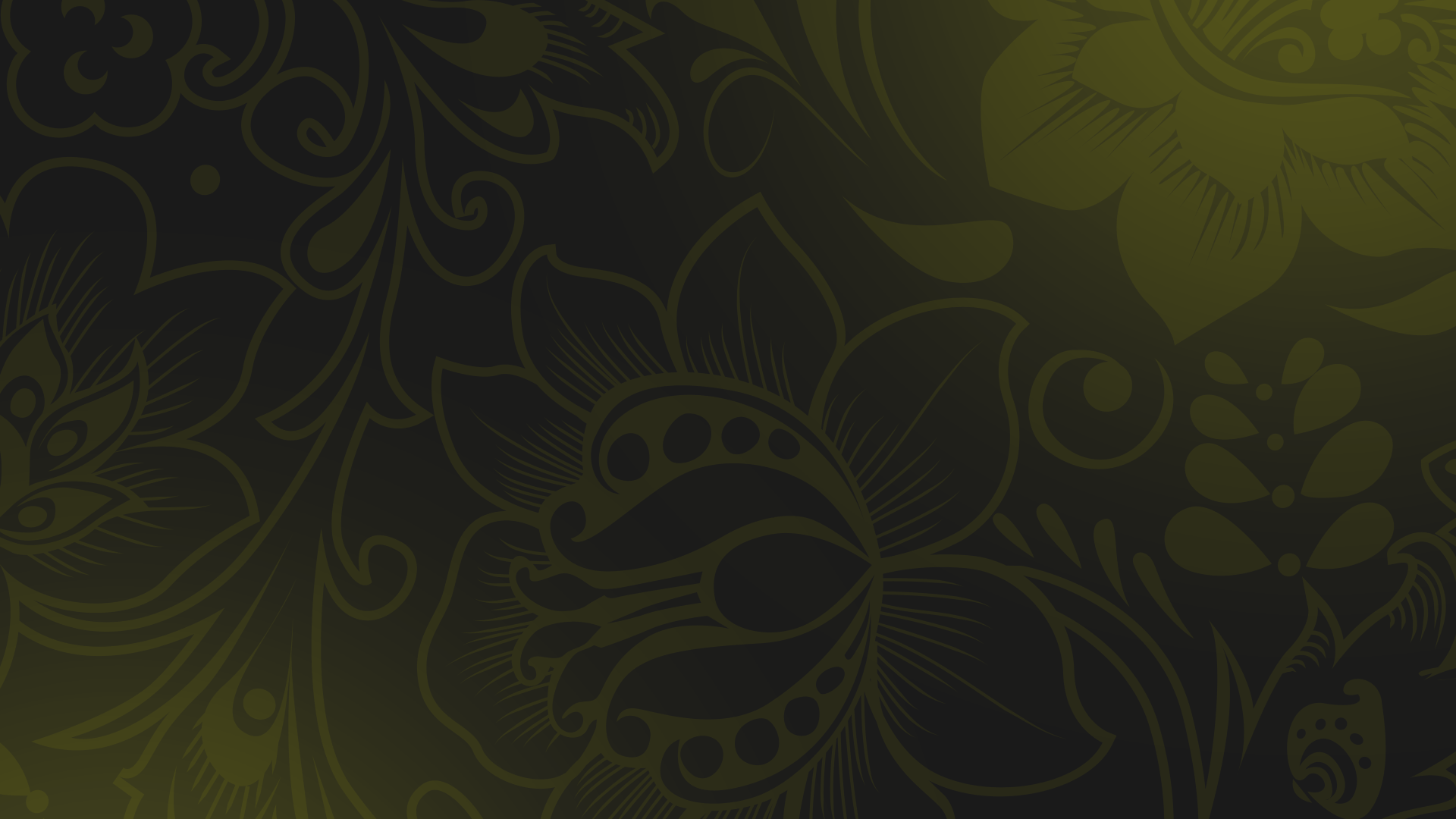 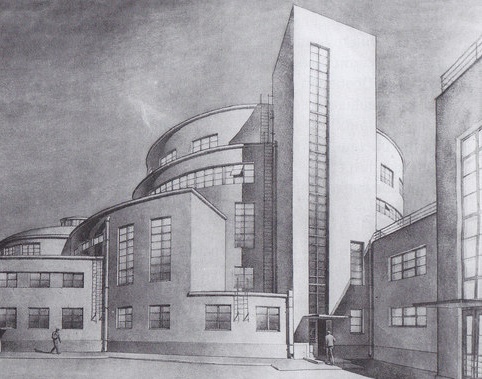 Архитектура
В основе архитектуры 1920-х годов лежали идеи конструктивизма.
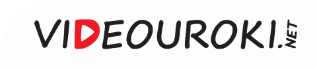 Архитектура
Строгость
Черты конструктивизма
Геометричность
Лаконичность
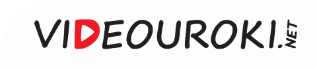 Проект Дворца труда в Москве
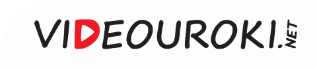 Проект башни Татлина
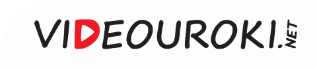 Кинематограф
«Стачка»
Сергей 
Эйзенштейн
«Броненосец “Потёмкин”»
«Октябрь»
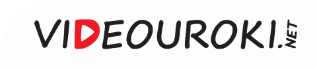 Кадр из к/ф «Броненосец “Потёмкин”»
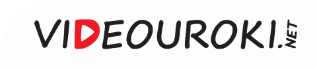 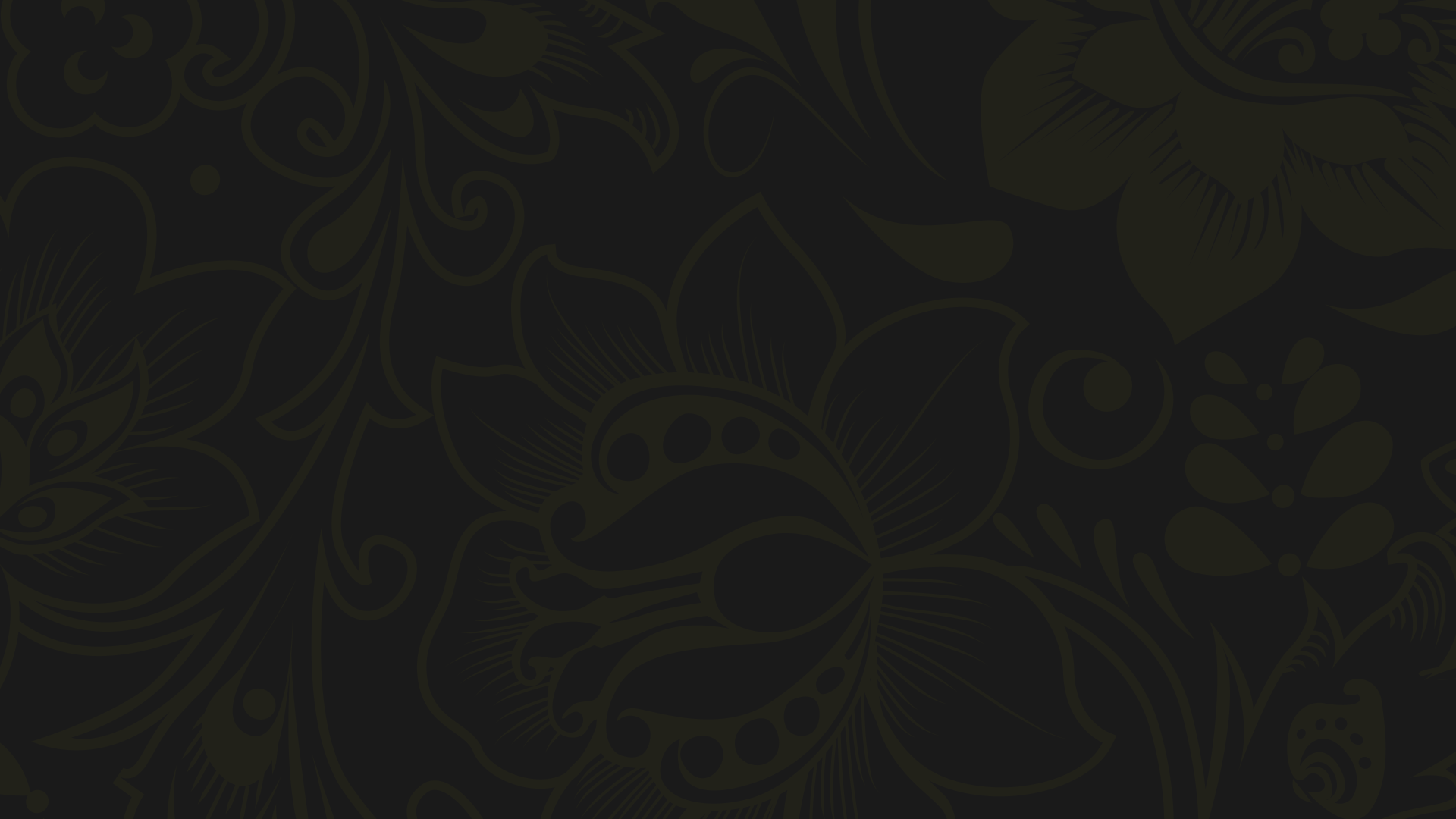 Культурное пространство советского общества в 1920-е годы
После Гражданской войны большевики стали серьёзно контролировать духовную жизнь страны.
1
В 1922 году учредили Главное управление по делам литературы 
и издательств.
2
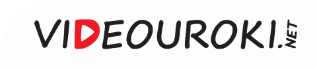 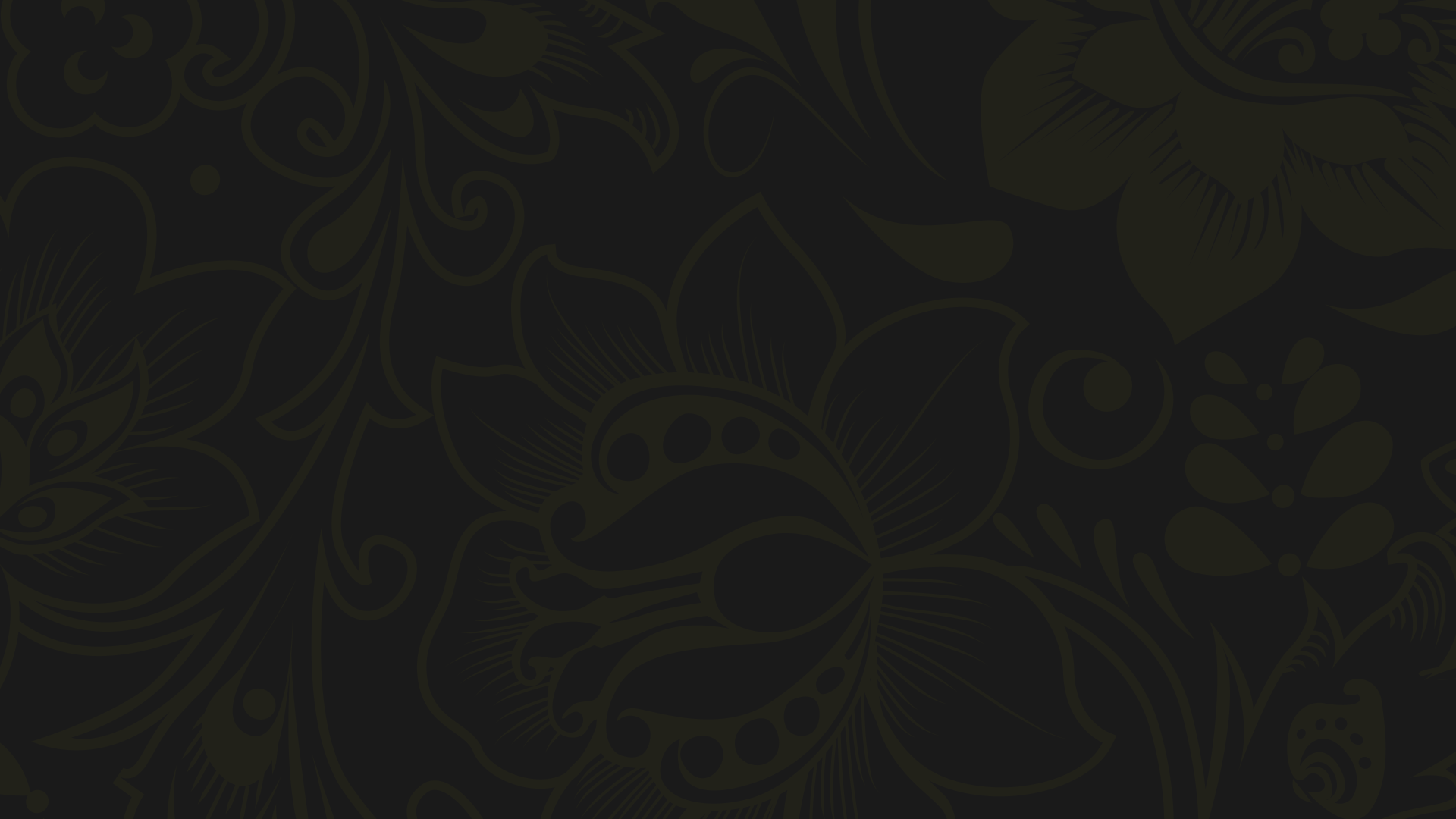 Культурное пространство советского общества в 1920-е годы
Для 1920-х годов стало характерным понятие «сменовеховство», которое оправдывало действия творческой интеллигенции, сотрудничавшей с советской властью.
3
Практически все художественные произведения 1920-х годов были посвящены революции 
и Гражданской войне.
4
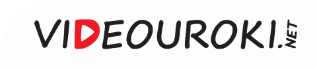